Caro Professor,



Este material de apoio é gratuito e para uso exclusivo em sala de aula. Não pode ser comercializado.

Ele não contém vírus ou qualquer instrumento de controle sobre seu uso.

Queremos ouvir sua opinião e suas sugestões sobre como aprimorar esta ferramenta e esperamos com ela contribuir para o sucesso de sua aula.

Por favor, escreva para apoio@blucher.com.br


Boa aula!
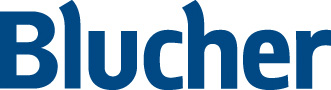 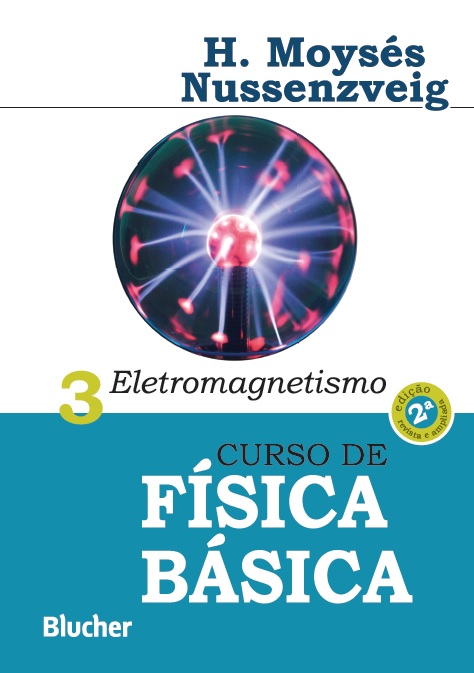 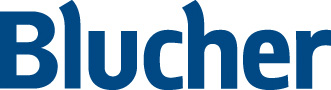 Curso de Física Básica – Eletromagnetismo – H. Moysés Nussenzveig
Curso de Física Básica
Eletromagnetismo – Vol. 3
2ª edição, revista e ampliada
Capítulo 1
Introdução
Curso de Física Básica – Eletromagnetismo – H. Moysés Nussenzveig
Curso de Física Básica
Eletromagnetismo - Vol. 3
2ª edição, revista e ampliada
Capítulo 2
A lei de Coulomb
Curso de Física Básica – Eletromagnetismo – H. Moysés Nussenzveig
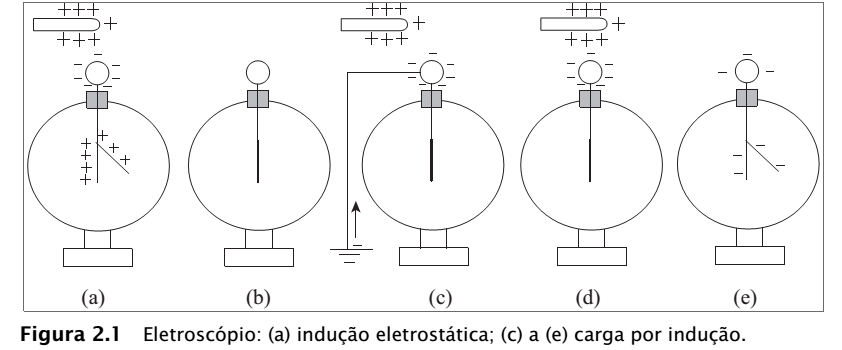 Adicione aqui o Texto
Curso de Física Básica – Eletromagnetismo – H. Moysés Nussenzveig
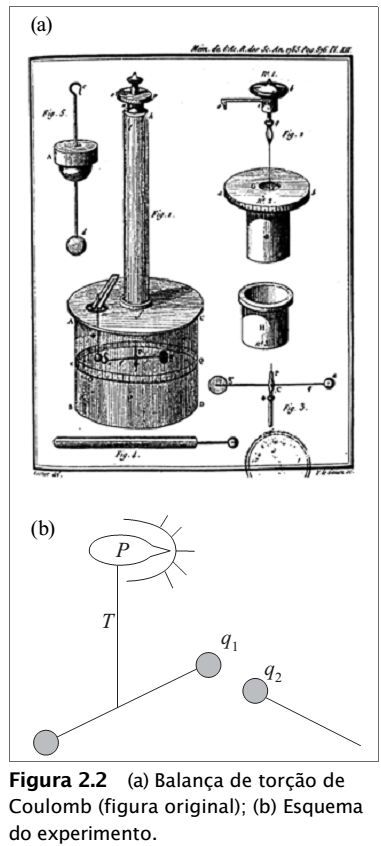 Adicione aqui o Texto
Curso de Física Básica – Eletromagnetismo – H. Moysés Nussenzveig
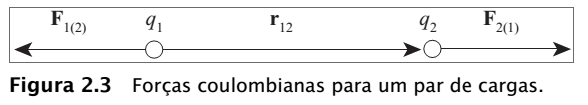 Adicione aqui o Texto
Curso de Física Básica – Eletromagnetismo – H. Moysés Nussenzveig
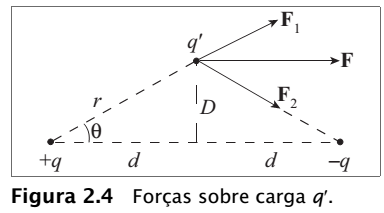 Adicione aqui o Texto
Curso de Física Básica – Eletromagnetismo – H. Moysés Nussenzveig
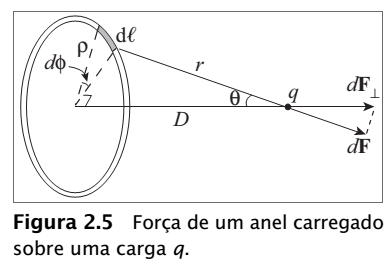 Adicione aqui o Texto
Curso de Física Básica – Eletromagnetismo – H. Moysés Nussenzveig
Curso de Física Básica
Eletromagnetismo - Vol. 3
2ª edição, revista e ampliada
Capítulo 3
O campo elétrico
Curso de Física Básica – Eletromagnetismo – H. Moysés Nussenzveig
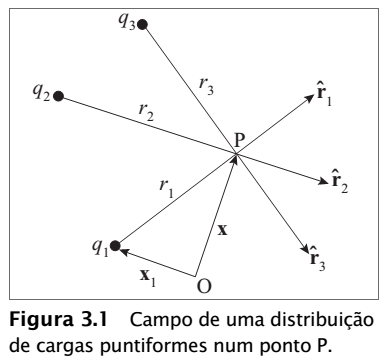 Adicione aqui o Texto
Curso de Física Básica – Eletromagnetismo – H. Moysés Nussenzveig
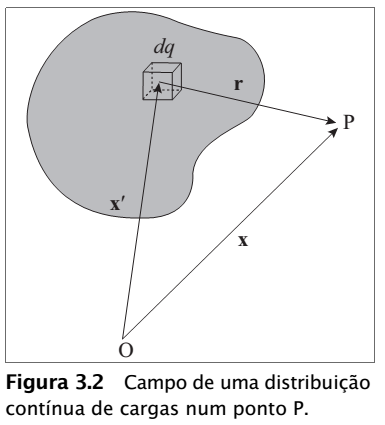 Adicione aqui o Texto
Curso de Física Básica – Eletromagnetismo – H. Moysés Nussenzveig
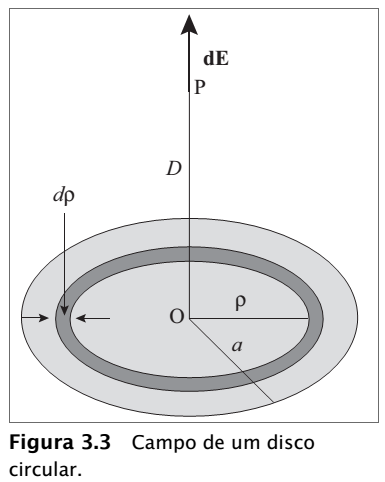 Adicione aqui o Texto
Curso de Física Básica – Eletromagnetismo – H. Moysés Nussenzveig
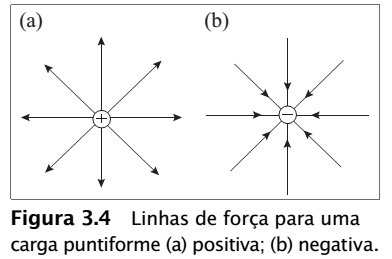 Adicione aqui o Texto
Curso de Física Básica – Eletromagnetismo – H. Moysés Nussenzveig
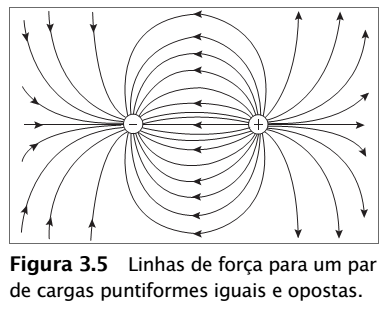 Adicione aqui o Texto
Curso de Física Básica – Eletromagnetismo – H. Moysés Nussenzveig
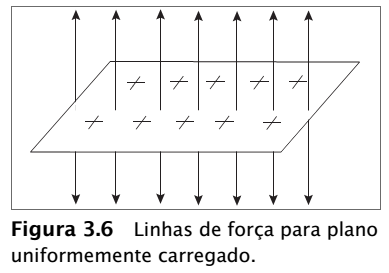 Adicione aqui o Texto
Curso de Física Básica – Eletromagnetismo – H. Moysés Nussenzveig
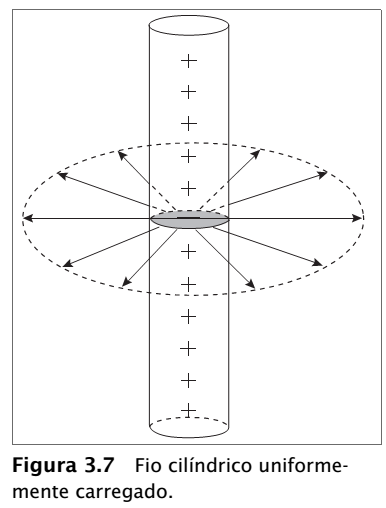 Adicione aqui o Texto
Curso de Física Básica – Eletromagnetismo – H. Moysés Nussenzveig
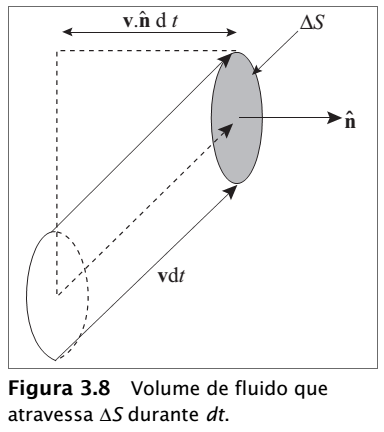 Adicione aqui o Texto
Curso de Física Básica – Eletromagnetismo – H. Moysés Nussenzveig
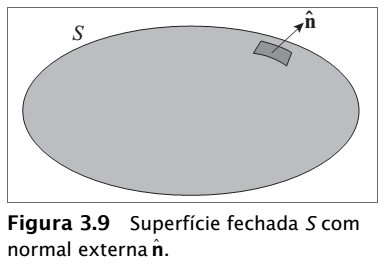 Adicione aqui o Texto
Curso de Física Básica – Eletromagnetismo – H. Moysés Nussenzveig
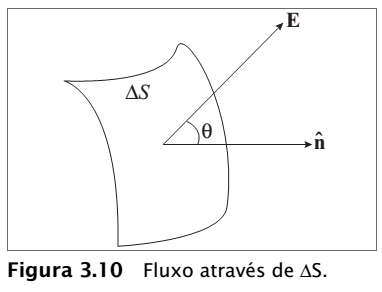 Adicione aqui o Texto
Curso de Física Básica – Eletromagnetismo – H. Moysés Nussenzveig
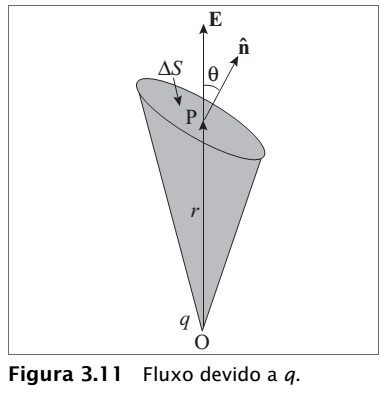 Adicione aqui o Texto
Curso de Física Básica – Eletromagnetismo – H. Moysés Nussenzveig
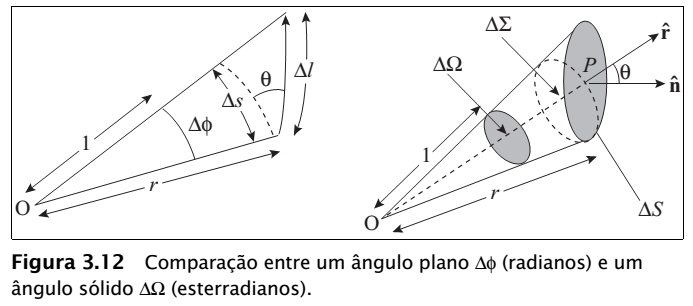 Adicione aqui o Texto
Curso de Física Básica – Eletromagnetismo – H. Moysés Nussenzveig
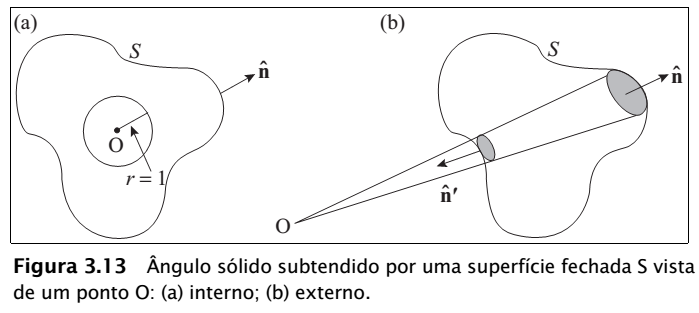 Adicione aqui o Texto
Curso de Física Básica – Eletromagnetismo – H. Moysés Nussenzveig
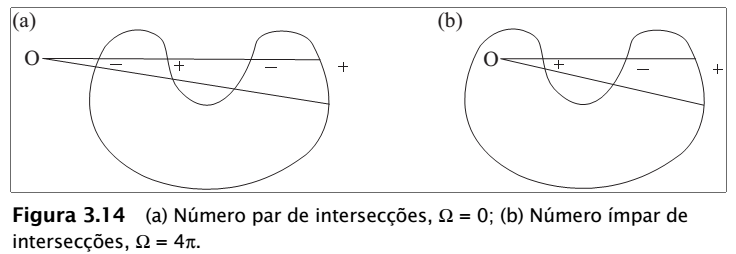 Adicione aqui o Texto
Curso de Física Básica – Eletromagnetismo – H. Moysés Nussenzveig
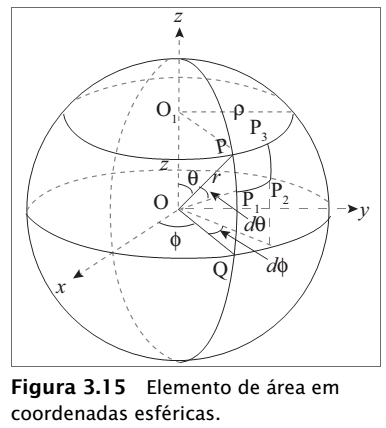 Adicione aqui o Texto
Curso de Física Básica – Eletromagnetismo – H. Moysés Nussenzveig
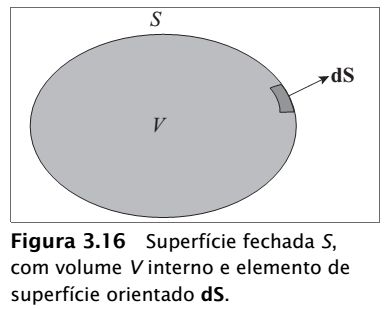 Adicione aqui o Texto
Curso de Física Básica – Eletromagnetismo – H. Moysés Nussenzveig
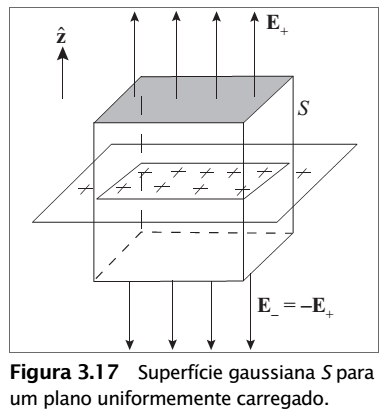 Adicione aqui o Texto
Curso de Física Básica – Eletromagnetismo – H. Moysés Nussenzveig
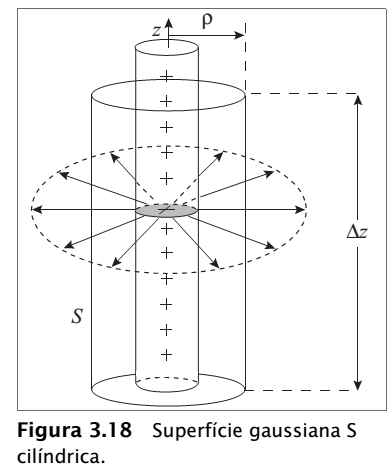 Adicione aqui o Texto
Curso de Física Básica – Eletromagnetismo – H. Moysés Nussenzveig
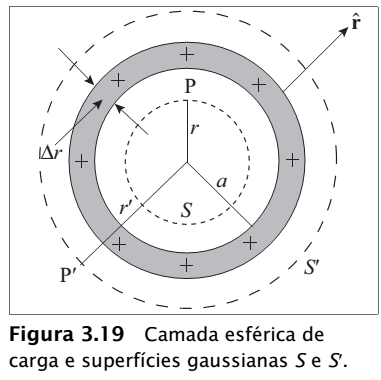 Adicione aqui o Texto
Curso de Física Básica – Eletromagnetismo – H. Moysés Nussenzveig
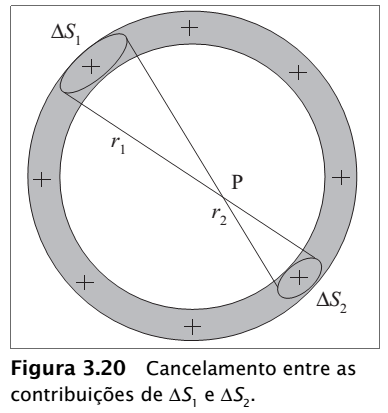 Adicione aqui o Texto
Curso de Física Básica – Eletromagnetismo – H. Moysés Nussenzveig
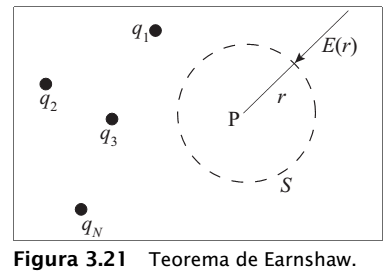 Adicione aqui o Texto
Curso de Física Básica – Eletromagnetismo – H. Moysés Nussenzveig
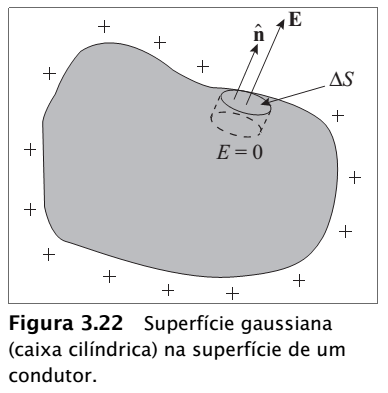 Adicione aqui o Texto
Curso de Física Básica – Eletromagnetismo – H. Moysés Nussenzveig
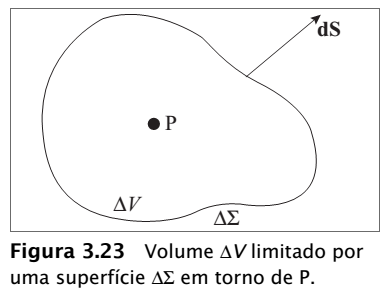 Adicione aqui o Texto
Curso de Física Básica – Eletromagnetismo – H. Moysés Nussenzveig
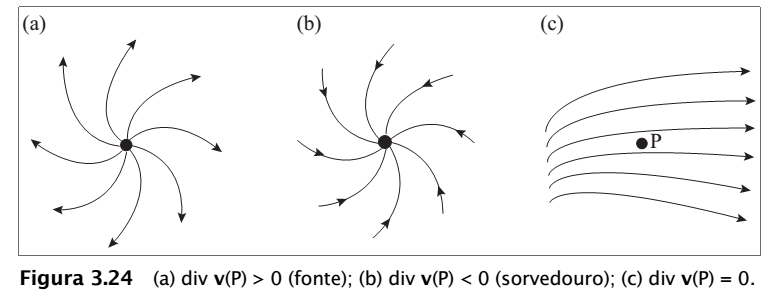 Adicione aqui o Texto
Curso de Física Básica – Eletromagnetismo – H. Moysés Nussenzveig
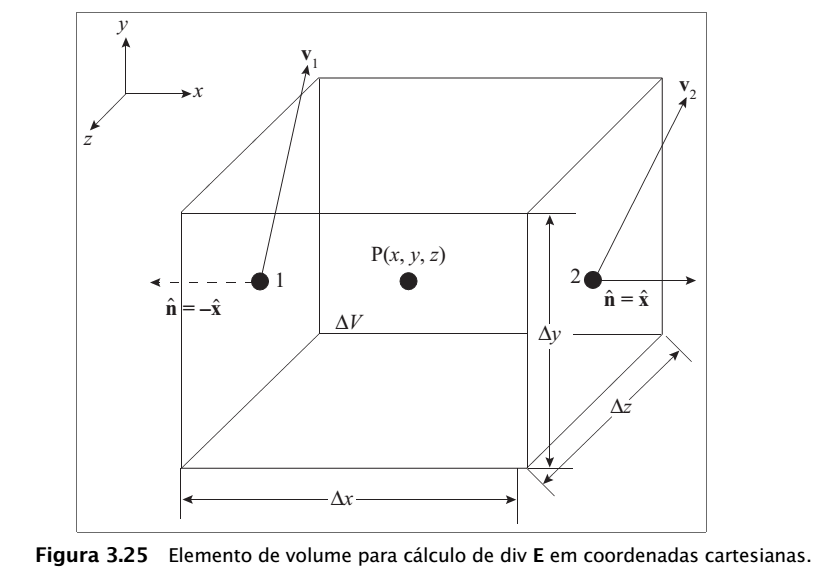 Adicione aqui o Texto
Curso de Física Básica – Eletromagnetismo – H. Moysés Nussenzveig
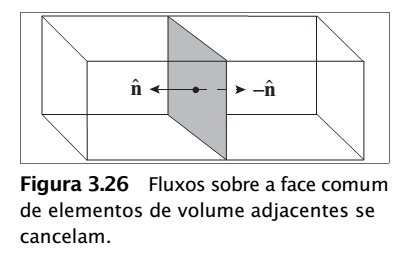 Adicione aqui o Texto
Curso de Física Básica – Eletromagnetismo – H. Moysés Nussenzveig
Curso de Física Básica
Eletromagnetismo - Vol. 3
2ª edição, revista e ampliada
Capítulo 4
O potencial eletrostático
Curso de Física Básica – Eletromagnetismo – H. Moysés Nussenzveig
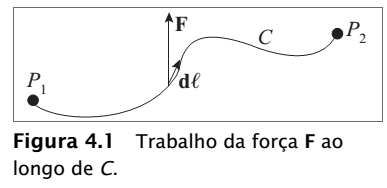 Adicione aqui o Texto
Curso de Física Básica – Eletromagnetismo – H. Moysés Nussenzveig
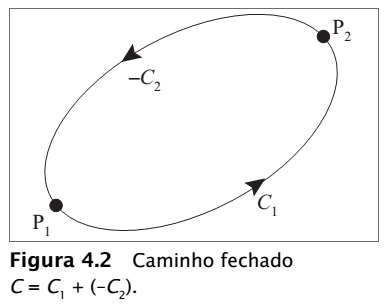 Adicione aqui o Texto
Curso de Física Básica – Eletromagnetismo – H. Moysés Nussenzveig
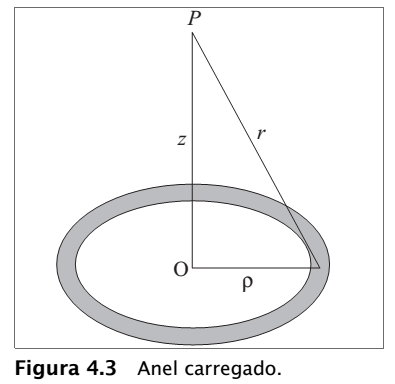 Adicione aqui o Texto
Curso de Física Básica – Eletromagnetismo – H. Moysés Nussenzveig
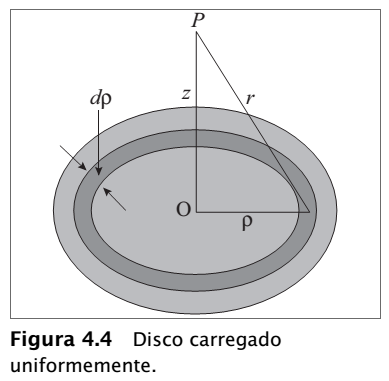 Adicione aqui o Texto
Curso de Física Básica – Eletromagnetismo – H. Moysés Nussenzveig
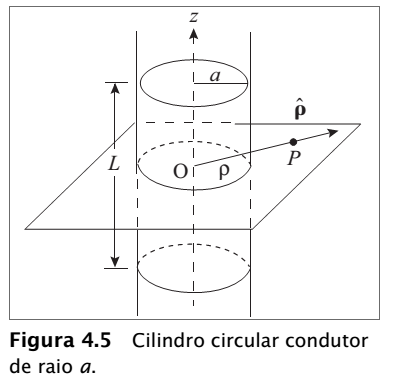 Adicione aqui o Texto
Curso de Física Básica – Eletromagnetismo – H. Moysés Nussenzveig
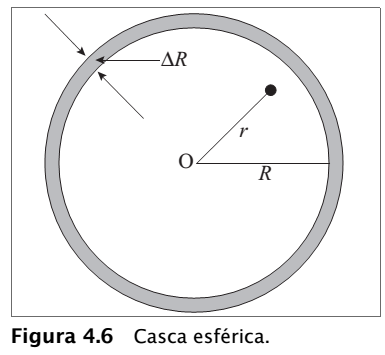 Adicione aqui o Texto
Curso de Física Básica – Eletromagnetismo – H. Moysés Nussenzveig
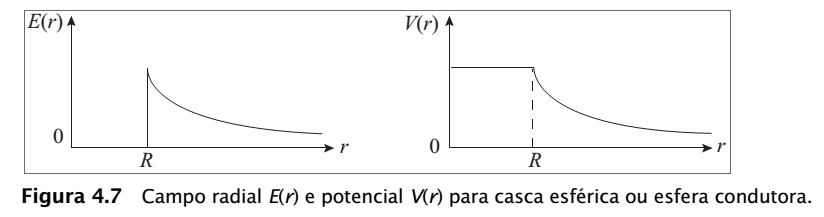 Adicione aqui o Texto
Curso de Física Básica – Eletromagnetismo – H. Moysés Nussenzveig
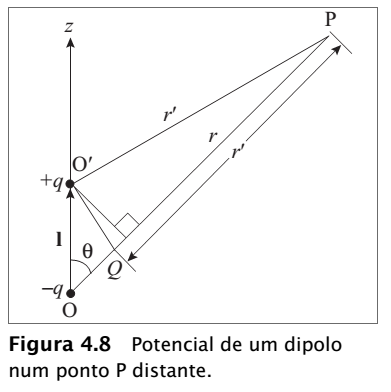 Adicione aqui o Texto
Curso de Física Básica – Eletromagnetismo – H. Moysés Nussenzveig
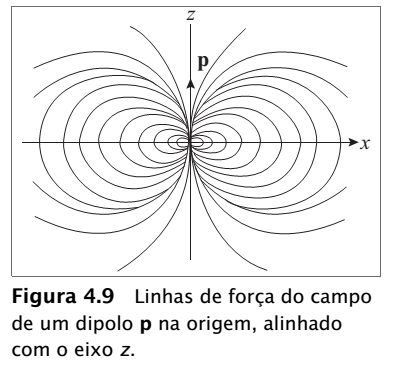 Adicione aqui o Texto
Curso de Física Básica – Eletromagnetismo – H. Moysés Nussenzveig
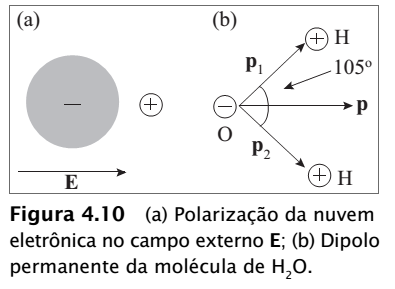 Adicione aqui o Texto
Curso de Física Básica – Eletromagnetismo – H. Moysés Nussenzveig
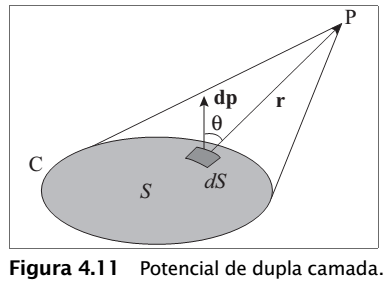 Adicione aqui o Texto
Curso de Física Básica – Eletromagnetismo – H. Moysés Nussenzveig
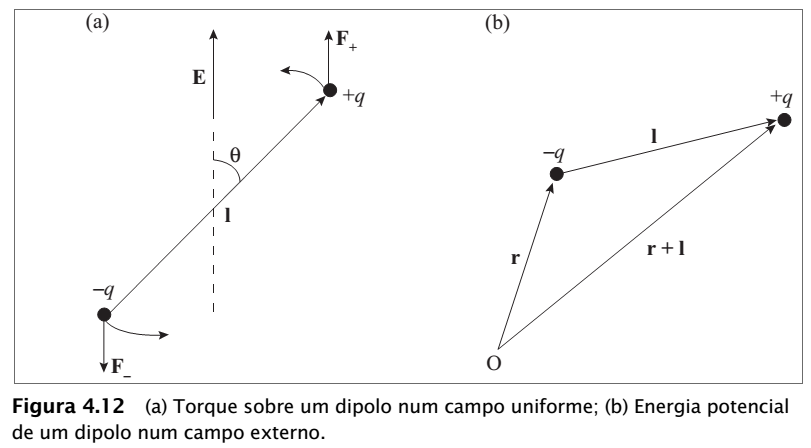 Adicione aqui o Texto
Curso de Física Básica – Eletromagnetismo – H. Moysés Nussenzveig
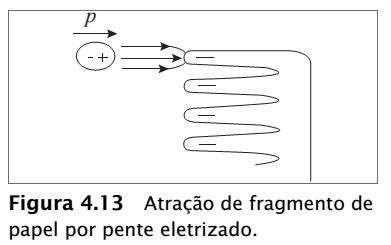 Adicione aqui o Texto
Curso de Física Básica – Eletromagnetismo – H. Moysés Nussenzveig
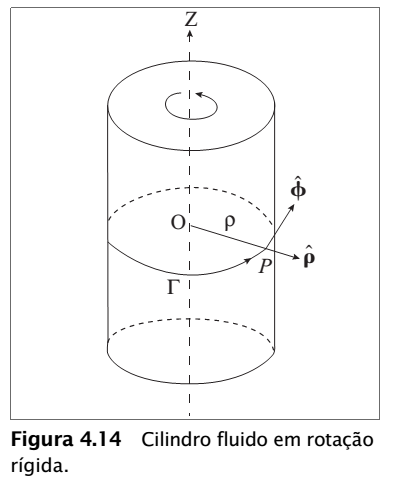 Adicione aqui o Texto
Curso de Física Básica – Eletromagnetismo – H. Moysés Nussenzveig
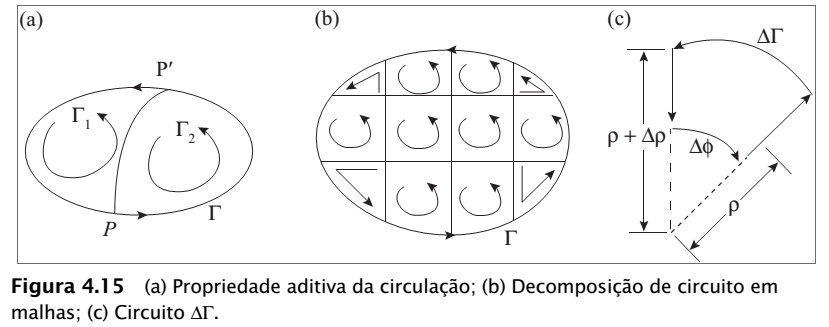 Adicione aqui o Texto
Curso de Física Básica – Eletromagnetismo – H. Moysés Nussenzveig
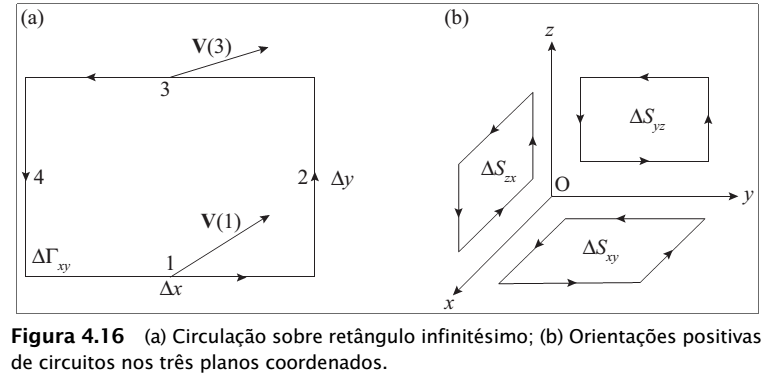 Adicione aqui o Texto
Curso de Física Básica – Eletromagnetismo – H. Moysés Nussenzveig
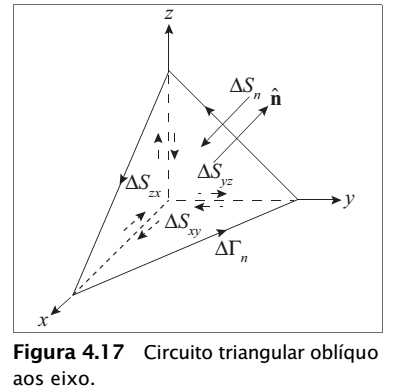 Adicione aqui o Texto
Curso de Física Básica – Eletromagnetismo – H. Moysés Nussenzveig
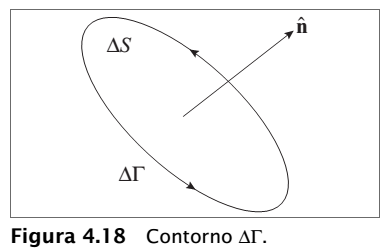 Adicione aqui o Texto
Curso de Física Básica – Eletromagnetismo – H. Moysés Nussenzveig
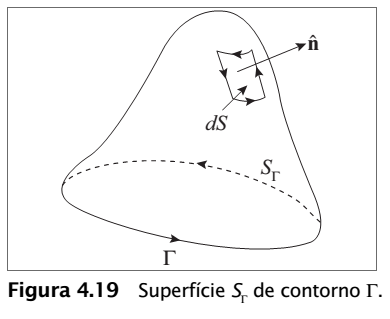 Adicione aqui o Texto
Curso de Física Básica – Eletromagnetismo – H. Moysés Nussenzveig
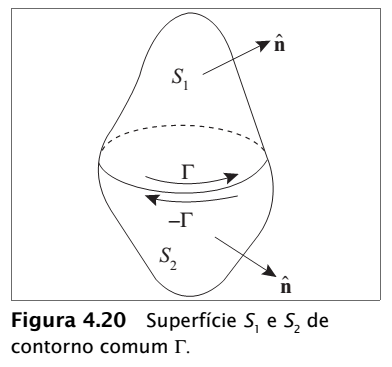 Adicione aqui o Texto
Curso de Física Básica – Eletromagnetismo – H. Moysés Nussenzveig
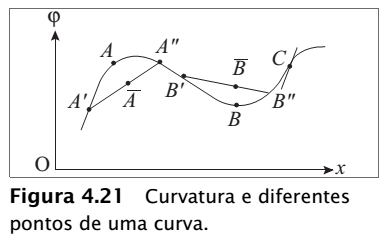 Adicione aqui o Texto
Curso de Física Básica – Eletromagnetismo – H. Moysés Nussenzveig
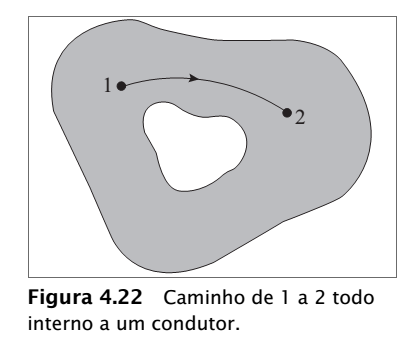 Adicione aqui o Texto
Curso de Física Básica – Eletromagnetismo – H. Moysés Nussenzveig
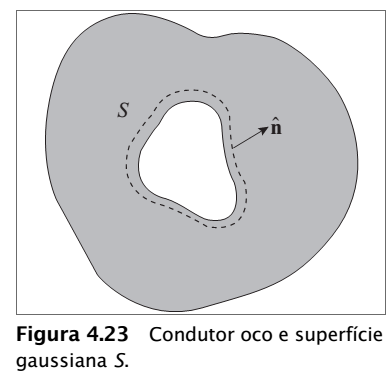 Adicione aqui o Texto
Curso de Física Básica – Eletromagnetismo – H. Moysés Nussenzveig
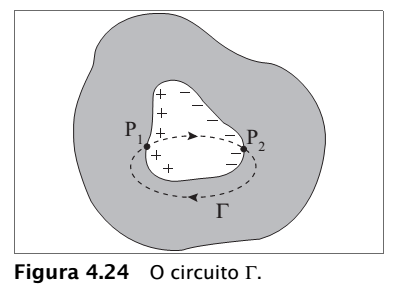 Adicione aqui o Texto
Curso de Física Básica – Eletromagnetismo – H. Moysés Nussenzveig
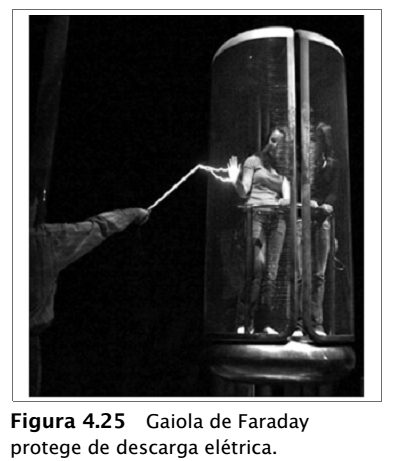 Adicione aqui o Texto
Curso de Física Básica – Eletromagnetismo – H. Moysés Nussenzveig
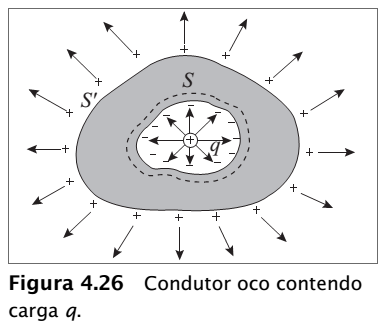 Adicione aqui o Texto
Curso de Física Básica – Eletromagnetismo – H. Moysés Nussenzveig
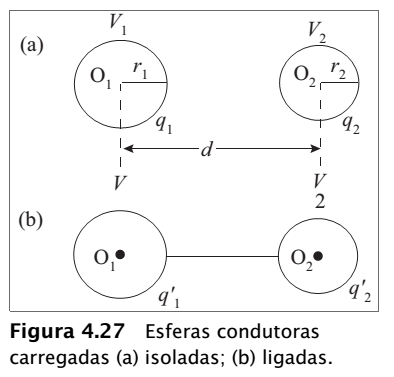 Adicione aqui o Texto
Curso de Física Básica – Eletromagnetismo – H. Moysés Nussenzveig
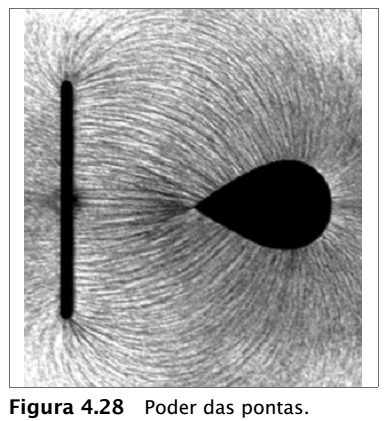 Adicione aqui o Texto
Curso de Física Básica – Eletromagnetismo – H. Moysés Nussenzveig
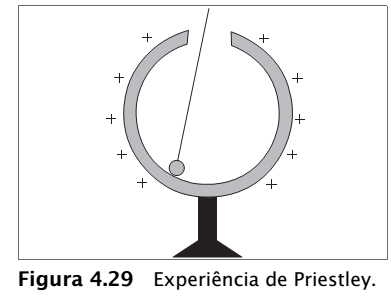 Adicione aqui o Texto
Curso de Física Básica – Eletromagnetismo – H. Moysés Nussenzveig
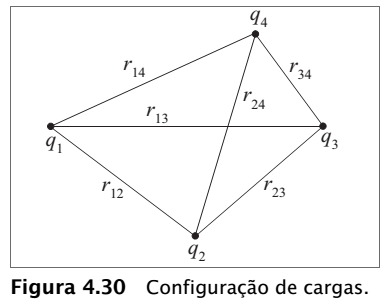 Adicione aqui o Texto
Curso de Física Básica – Eletromagnetismo – H. Moysés Nussenzveig
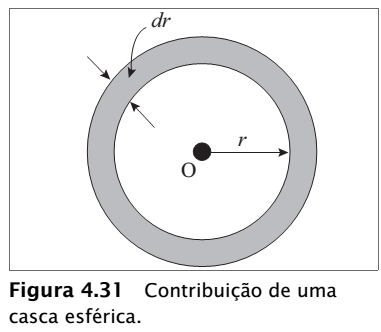 Adicione aqui o Texto
Curso de Física Básica – Eletromagnetismo – H. Moysés Nussenzveig
Curso de Física Básica
Eletromagnetismo - Vol. 3
2ª edição, revista e ampliada
Capítulo 5
Capacitância e capacitores. 
Dielétricos
Curso de Física Básica – Eletromagnetismo – H. Moysés Nussenzveig
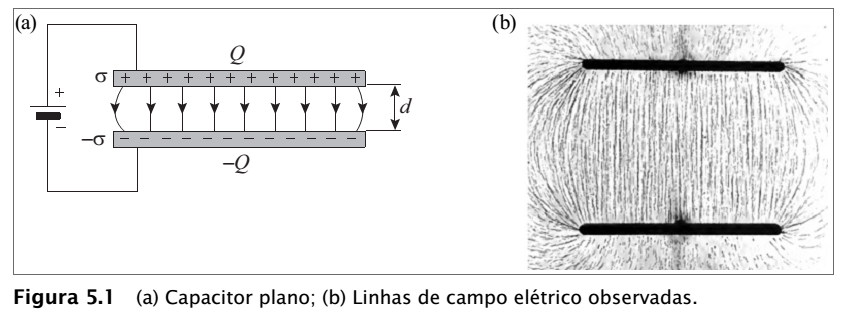 Adicione aqui o Texto
Curso de Física Básica – Eletromagnetismo – H. Moysés Nussenzveig
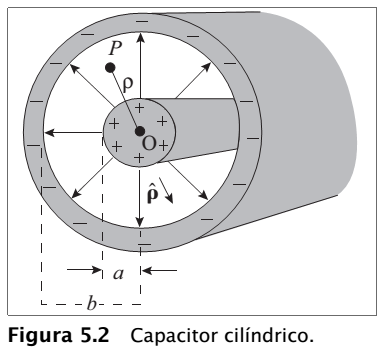 Adicione aqui o Texto
Curso de Física Básica – Eletromagnetismo – H. Moysés Nussenzveig
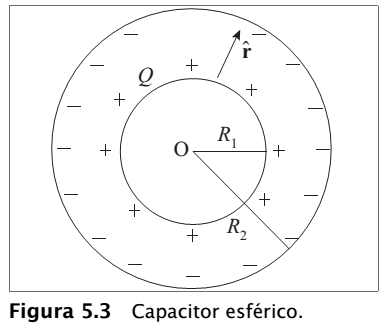 Adicione aqui o Texto
Curso de Física Básica – Eletromagnetismo – H. Moysés Nussenzveig
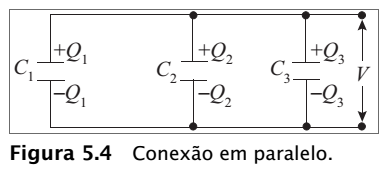 Adicione aqui o Texto
Curso de Física Básica – Eletromagnetismo – H. Moysés Nussenzveig
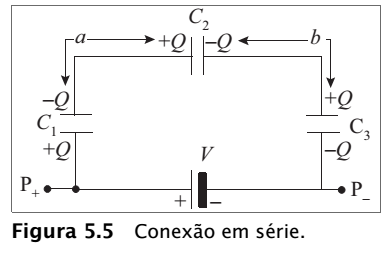 Adicione aqui o Texto
Curso de Física Básica – Eletromagnetismo – H. Moysés Nussenzveig
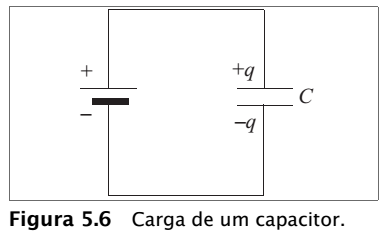 Adicione aqui o Texto
Curso de Física Básica – Eletromagnetismo – H. Moysés Nussenzveig
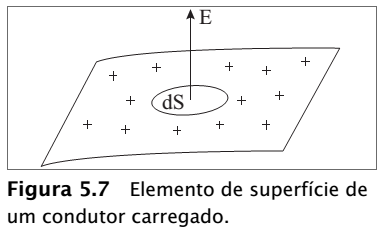 Adicione aqui o Texto
Curso de Física Básica – Eletromagnetismo – H. Moysés Nussenzveig
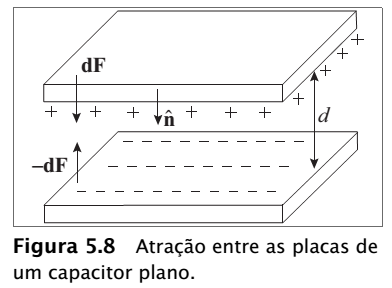 Adicione aqui o Texto
Curso de Física Básica – Eletromagnetismo – H. Moysés Nussenzveig
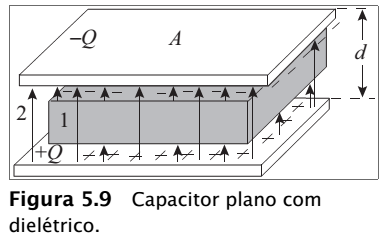 Adicione aqui o Texto
Curso de Física Básica – Eletromagnetismo – H. Moysés Nussenzveig
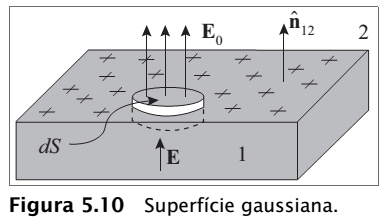 Adicione aqui o Texto
Curso de Física Básica – Eletromagnetismo – H. Moysés Nussenzveig
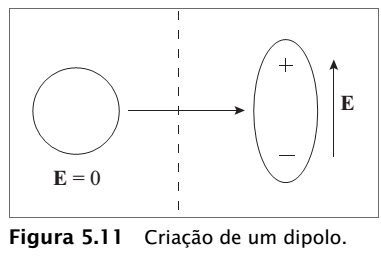 Adicione aqui o Texto
Curso de Física Básica – Eletromagnetismo – H. Moysés Nussenzveig
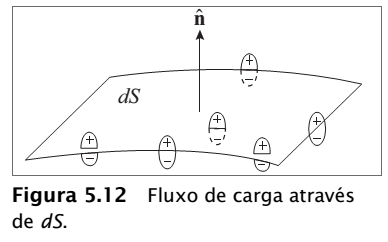 Adicione aqui o Texto
Curso de Física Básica – Eletromagnetismo – H. Moysés Nussenzveig
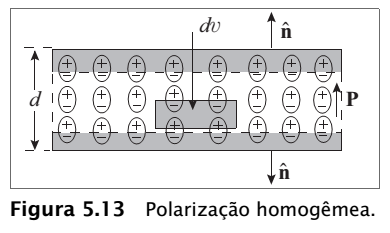 Adicione aqui o Texto
Curso de Física Básica – Eletromagnetismo – H. Moysés Nussenzveig
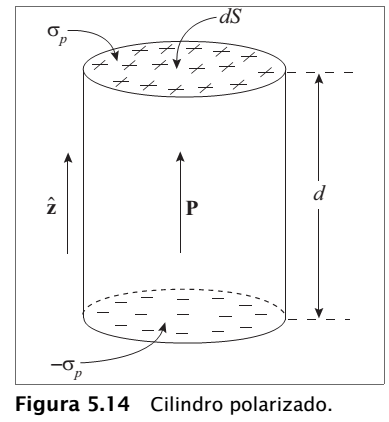 Adicione aqui o Texto
Curso de Física Básica – Eletromagnetismo – H. Moysés Nussenzveig
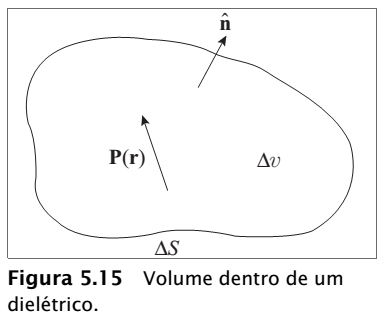 Adicione aqui o Texto
Curso de Física Básica – Eletromagnetismo – H. Moysés Nussenzveig
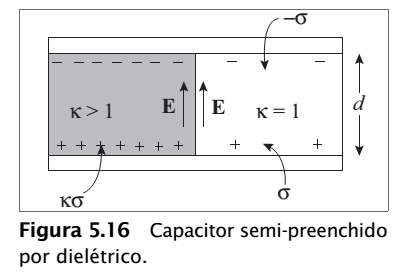 Adicione aqui o Texto
Curso de Física Básica – Eletromagnetismo – H. Moysés Nussenzveig
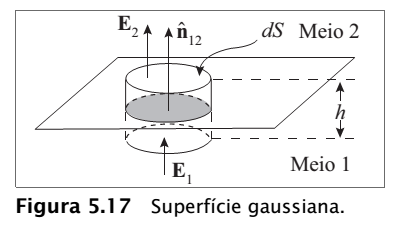 Adicione aqui o Texto
Curso de Física Básica – Eletromagnetismo – H. Moysés Nussenzveig
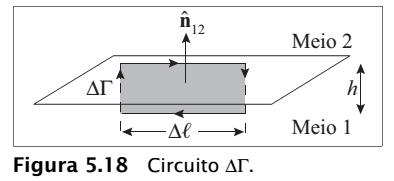 Adicione aqui o Texto
Curso de Física Básica – Eletromagnetismo – H. Moysés Nussenzveig
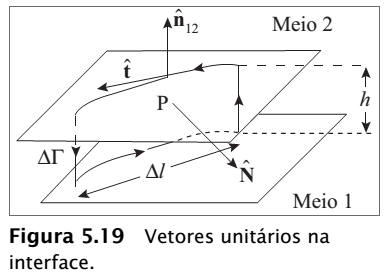 Adicione aqui o Texto
Curso de Física Básica – Eletromagnetismo – H. Moysés Nussenzveig
Curso de Física Básica
Eletromagnetismo - Vol. 3
2ª edição, revista e ampliada
Capítulo 6
Corrente elétrica
Curso de Física Básica – Eletromagnetismo – H. Moysés Nussenzveig
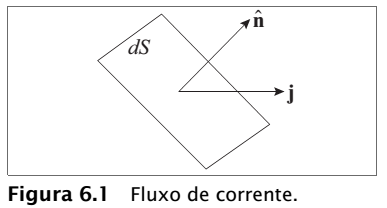 Adicione aqui o Texto
Curso de Física Básica – Eletromagnetismo – H. Moysés Nussenzveig
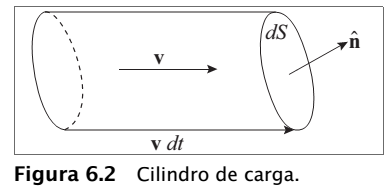 Adicione aqui o Texto
Curso de Física Básica – Eletromagnetismo – H. Moysés Nussenzveig
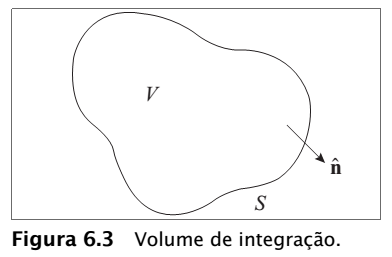 Adicione aqui o Texto
Curso de Física Básica – Eletromagnetismo – H. Moysés Nussenzveig
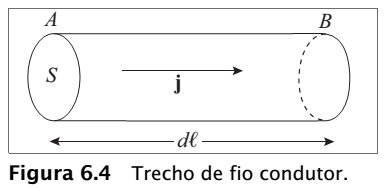 Adicione aqui o Texto
Curso de Física Básica – Eletromagnetismo – H. Moysés Nussenzveig
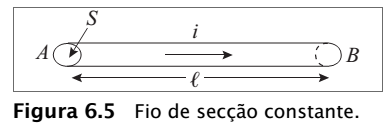 Adicione aqui o Texto
Curso de Física Básica – Eletromagnetismo – H. Moysés Nussenzveig
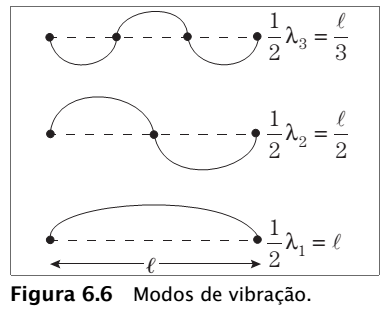 Adicione aqui o Texto
Curso de Física Básica – Eletromagnetismo – H. Moysés Nussenzveig
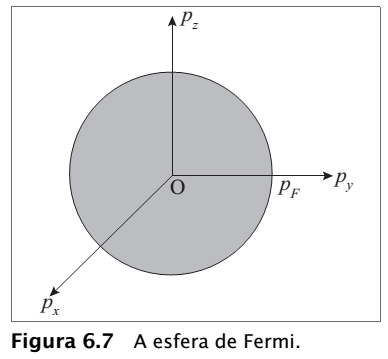 Adicione aqui o Texto
Curso de Física Básica – Eletromagnetismo – H. Moysés Nussenzveig
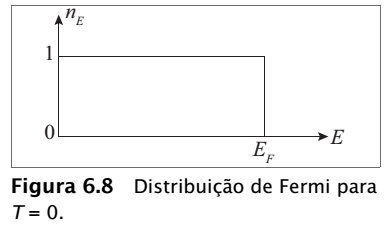 Adicione aqui o Texto
Curso de Física Básica – Eletromagnetismo – H. Moysés Nussenzveig
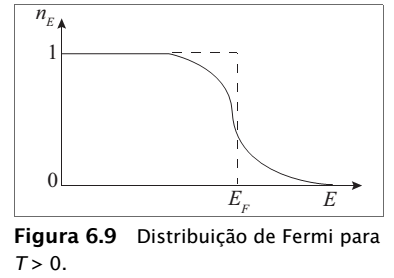 Adicione aqui o Texto
Curso de Física Básica – Eletromagnetismo – H. Moysés Nussenzveig
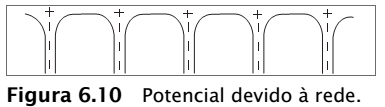 Adicione aqui o Texto
Curso de Física Básica – Eletromagnetismo – H. Moysés Nussenzveig
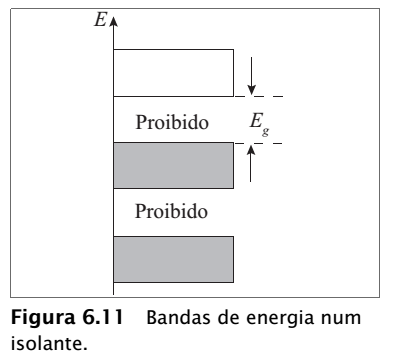 Adicione aqui o Texto
Curso de Física Básica – Eletromagnetismo – H. Moysés Nussenzveig
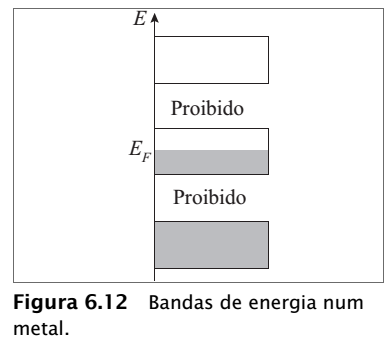 Adicione aqui o Texto
Curso de Física Básica – Eletromagnetismo – H. Moysés Nussenzveig
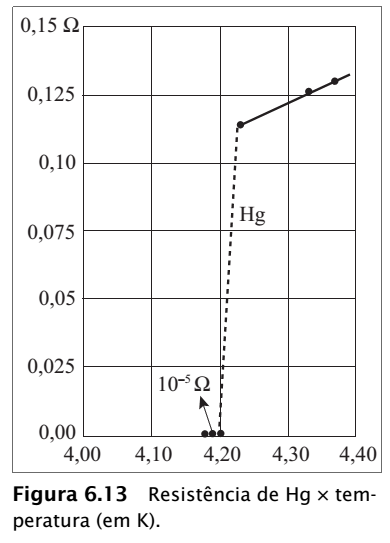 Adicione aqui o Texto
Curso de Física Básica – Eletromagnetismo – H. Moysés Nussenzveig
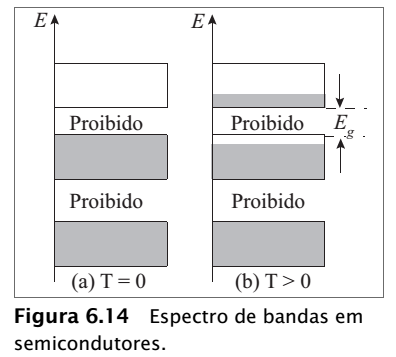 Adicione aqui o Texto
Curso de Física Básica – Eletromagnetismo – H. Moysés Nussenzveig
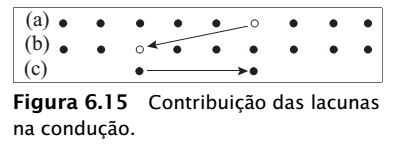 Adicione aqui o Texto
Curso de Física Básica – Eletromagnetismo – H. Moysés Nussenzveig
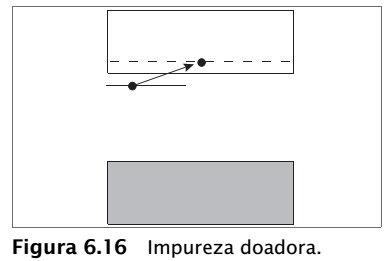 Adicione aqui o Texto
Curso de Física Básica – Eletromagnetismo – H. Moysés Nussenzveig
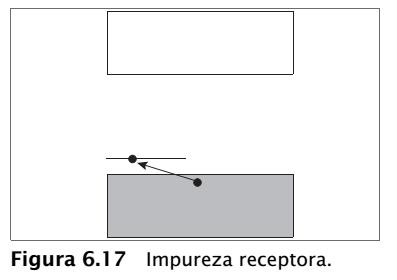 Adicione aqui o Texto
Curso de Física Básica – Eletromagnetismo – H. Moysés Nussenzveig
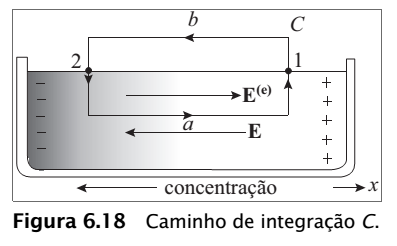 Adicione aqui o Texto
Curso de Física Básica – Eletromagnetismo – H. Moysés Nussenzveig
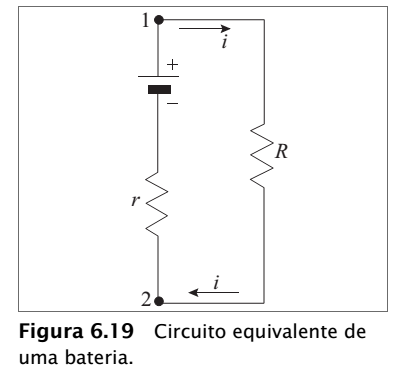 Adicione aqui o Texto
Curso de Física Básica – Eletromagnetismo – H. Moysés Nussenzveig
Curso de Física Básica
Eletromagnetismo - Vol. 3
2ª edição, revista e ampliada
Capítulo 7
Campo magnético
Curso de Física Básica – Eletromagnetismo – H. Moysés Nussenzveig
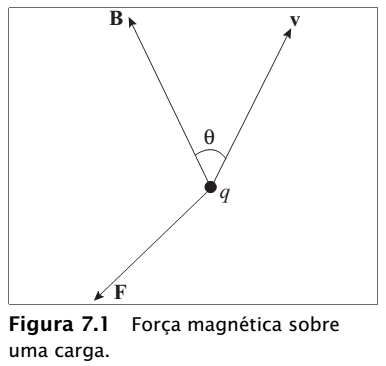 Adicione aqui o Texto
Curso de Física Básica – Eletromagnetismo – H. Moysés Nussenzveig
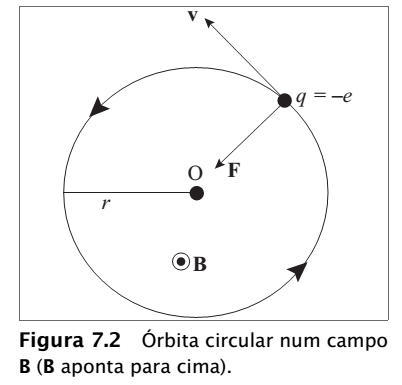 Adicione aqui o Texto
Curso de Física Básica – Eletromagnetismo – H. Moysés Nussenzveig
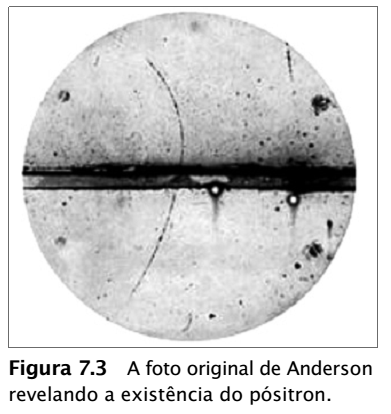 Adicione aqui o Texto
Curso de Física Básica – Eletromagnetismo – H. Moysés Nussenzveig
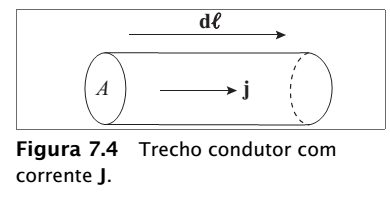 Adicione aqui o Texto
Curso de Física Básica – Eletromagnetismo – H. Moysés Nussenzveig
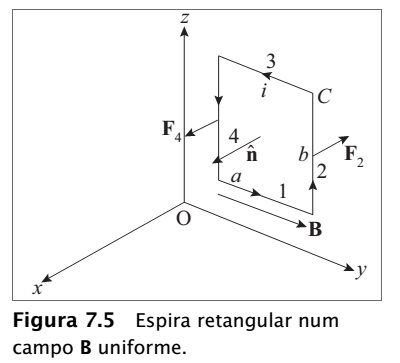 Adicione aqui o Texto
Curso de Física Básica – Eletromagnetismo – H. Moysés Nussenzveig
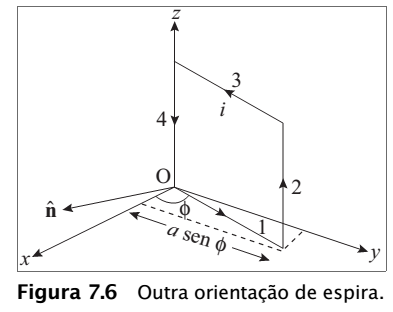 Adicione aqui o Texto
Curso de Física Básica – Eletromagnetismo – H. Moysés Nussenzveig
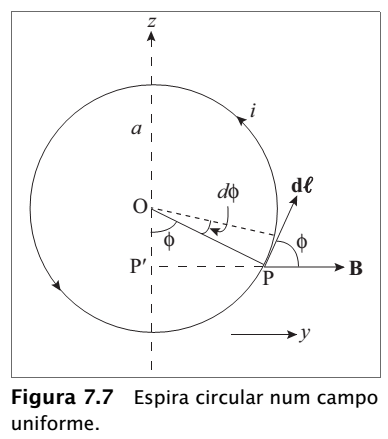 Adicione aqui o Texto
Curso de Física Básica – Eletromagnetismo – H. Moysés Nussenzveig
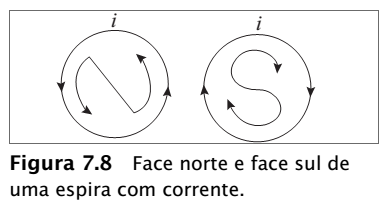 Adicione aqui o Texto
Curso de Física Básica – Eletromagnetismo – H. Moysés Nussenzveig
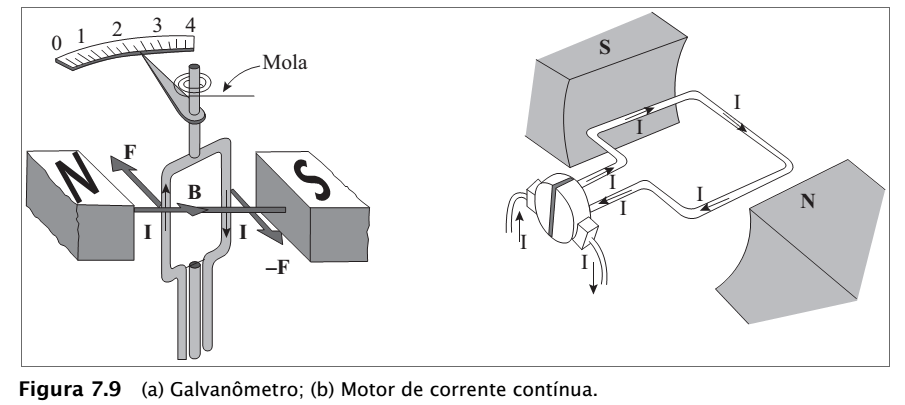 Adicione aqui o Texto
Curso de Física Básica – Eletromagnetismo – H. Moysés Nussenzveig
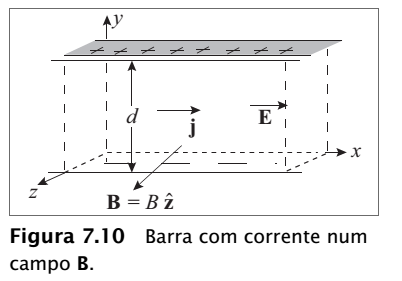 Adicione aqui o Texto
Curso de Física Básica – Eletromagnetismo – H. Moysés Nussenzveig
Curso de Física Básica
Eletromagnetismo - Vol. 3
2ª edição, revista e ampliada
Capítulo 8
A lei de Ampère
Curso de Física Básica – Eletromagnetismo – H. Moysés Nussenzveig
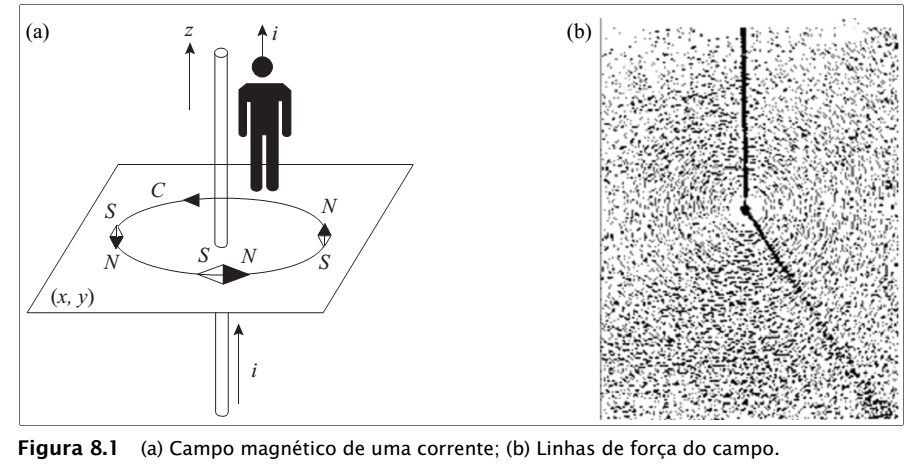 Adicione aqui o Texto
Curso de Física Básica – Eletromagnetismo – H. Moysés Nussenzveig
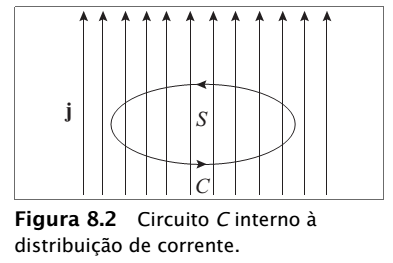 Adicione aqui o Texto
Curso de Física Básica – Eletromagnetismo – H. Moysés Nussenzveig
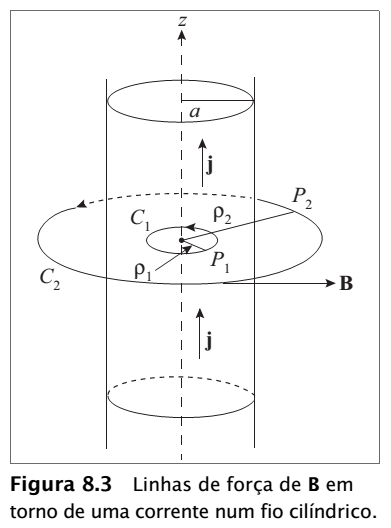 Adicione aqui o Texto
Curso de Física Básica – Eletromagnetismo – H. Moysés Nussenzveig
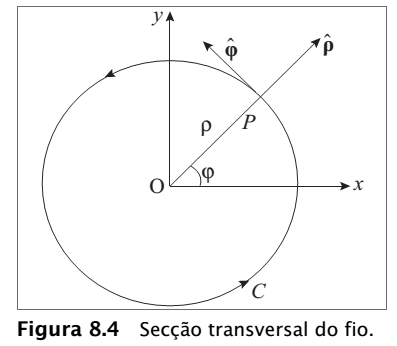 Adicione aqui o Texto
Curso de Física Básica – Eletromagnetismo – H. Moysés Nussenzveig
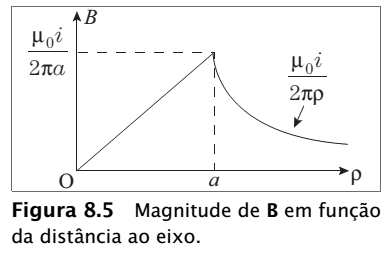 Adicione aqui o Texto
Curso de Física Básica – Eletromagnetismo – H. Moysés Nussenzveig
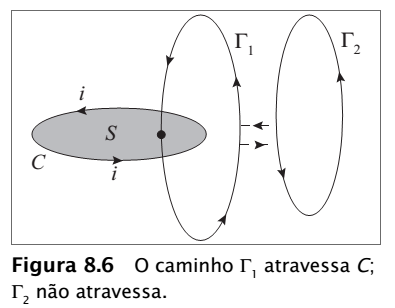 Adicione aqui o Texto
Curso de Física Básica – Eletromagnetismo – H. Moysés Nussenzveig
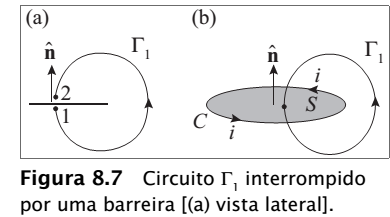 Adicione aqui o Texto
Curso de Física Básica – Eletromagnetismo – H. Moysés Nussenzveig
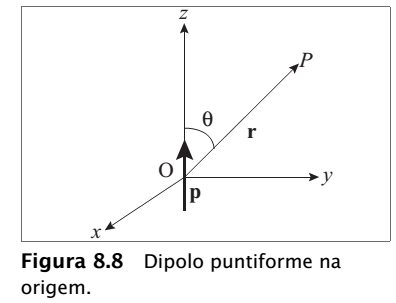 Adicione aqui o Texto
Curso de Física Básica – Eletromagnetismo – H. Moysés Nussenzveig
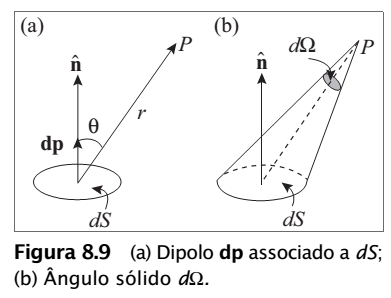 Adicione aqui o Texto
Curso de Física Básica – Eletromagnetismo – H. Moysés Nussenzveig
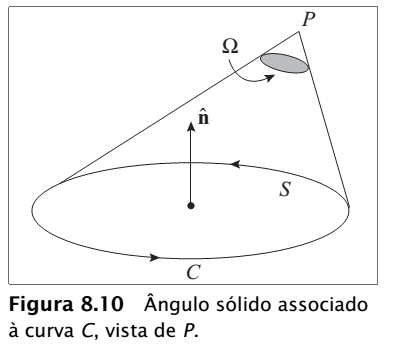 Adicione aqui o Texto
Curso de Física Básica – Eletromagnetismo – H. Moysés Nussenzveig
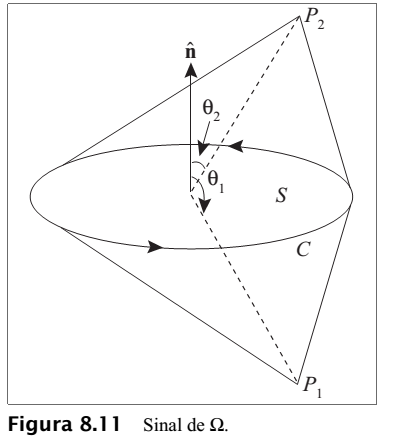 Adicione aqui o Texto
Curso de Física Básica – Eletromagnetismo – H. Moysés Nussenzveig
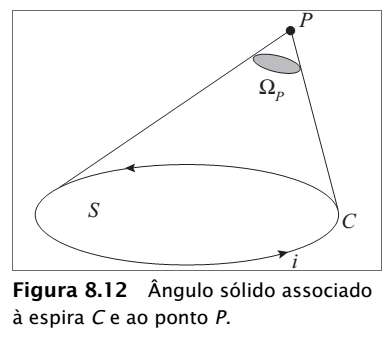 Adicione aqui o Texto
Curso de Física Básica – Eletromagnetismo – H. Moysés Nussenzveig
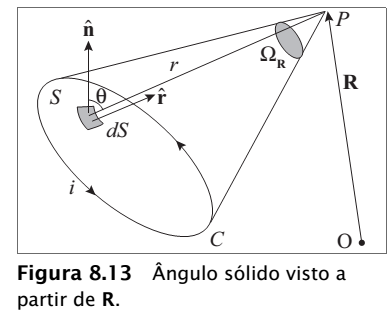 Adicione aqui o Texto
Curso de Física Básica – Eletromagnetismo – H. Moysés Nussenzveig
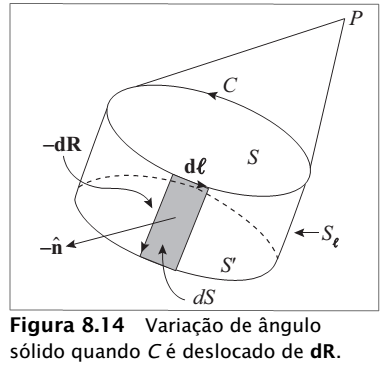 Adicione aqui o Texto
Curso de Física Básica – Eletromagnetismo – H. Moysés Nussenzveig
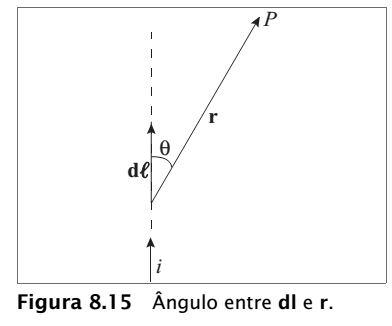 Adicione aqui o Texto
Curso de Física Básica – Eletromagnetismo – H. Moysés Nussenzveig
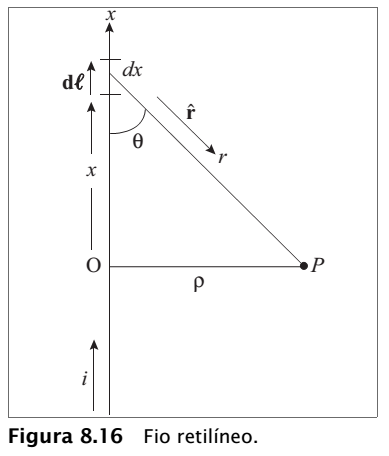 Adicione aqui o Texto
Curso de Física Básica – Eletromagnetismo – H. Moysés Nussenzveig
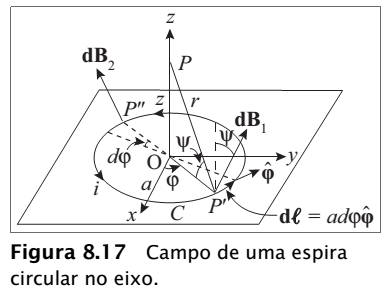 Adicione aqui o Texto
Curso de Física Básica – Eletromagnetismo – H. Moysés Nussenzveig
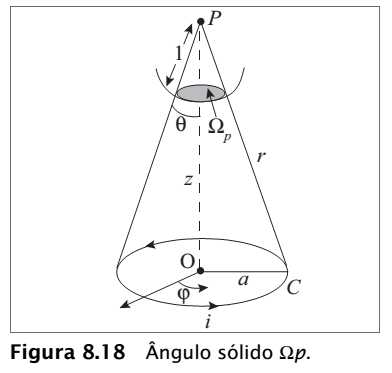 Adicione aqui o Texto
Curso de Física Básica – Eletromagnetismo – H. Moysés Nussenzveig
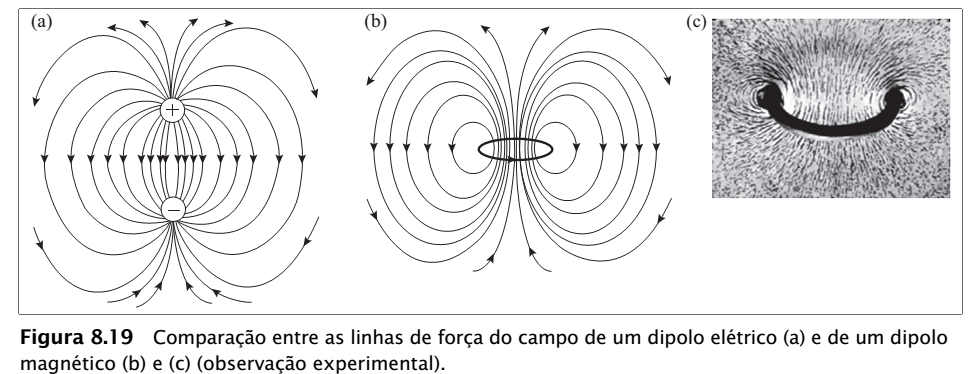 Adicione aqui o Texto
Curso de Física Básica – Eletromagnetismo – H. Moysés Nussenzveig
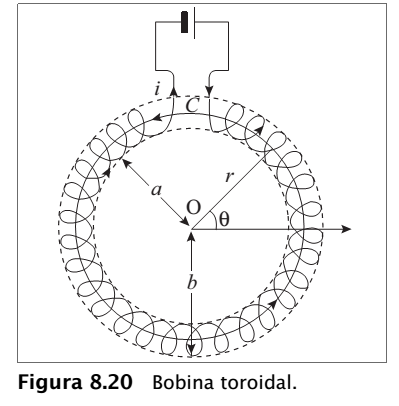 Adicione aqui o Texto
Curso de Física Básica – Eletromagnetismo – H. Moysés Nussenzveig
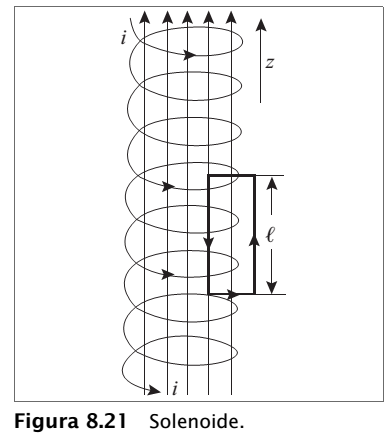 Adicione aqui o Texto
Curso de Física Básica – Eletromagnetismo – H. Moysés Nussenzveig
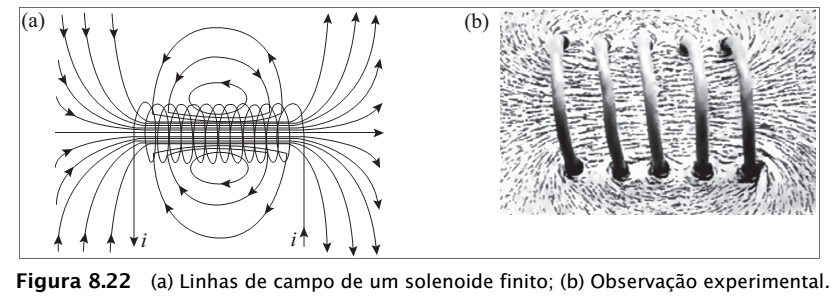 Adicione aqui o Texto
Curso de Física Básica – Eletromagnetismo – H. Moysés Nussenzveig
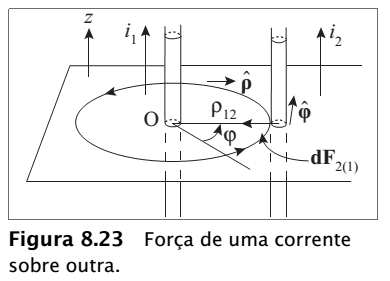 Adicione aqui o Texto
Curso de Física Básica – Eletromagnetismo – H. Moysés Nussenzveig
Curso de Física Básica
Eletromagnetismo - Vol. 3
2ª edição, revista e ampliada
Capítulo 9
A lei da indução
Curso de Física Básica – Eletromagnetismo – H. Moysés Nussenzveig
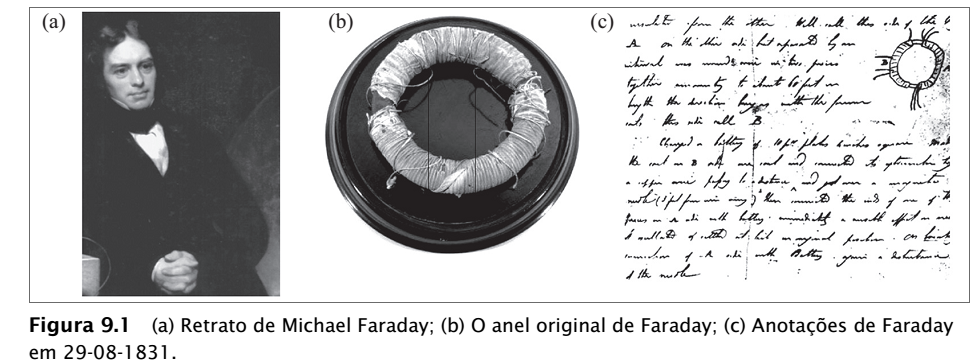 Adicione aqui o Texto
Curso de Física Básica – Eletromagnetismo – H. Moysés Nussenzveig
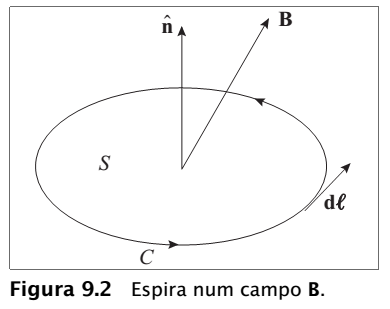 Adicione aqui o Texto
Curso de Física Básica – Eletromagnetismo – H. Moysés Nussenzveig
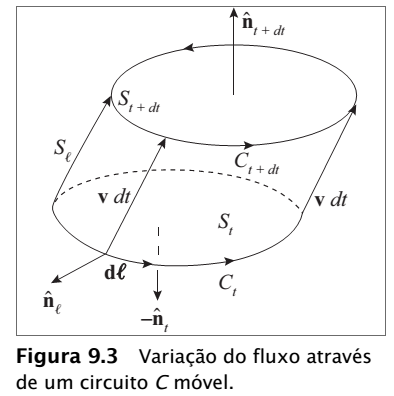 Adicione aqui o Texto
Curso de Física Básica – Eletromagnetismo – H. Moysés Nussenzveig
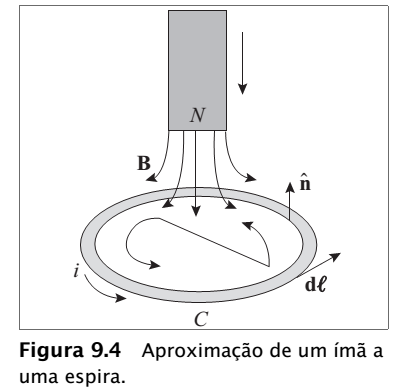 Adicione aqui o Texto
Curso de Física Básica – Eletromagnetismo – H. Moysés Nussenzveig
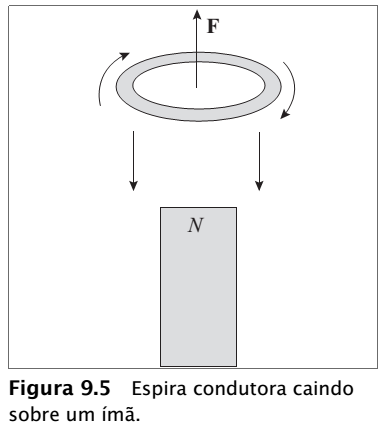 Adicione aqui o Texto
Curso de Física Básica – Eletromagnetismo – H. Moysés Nussenzveig
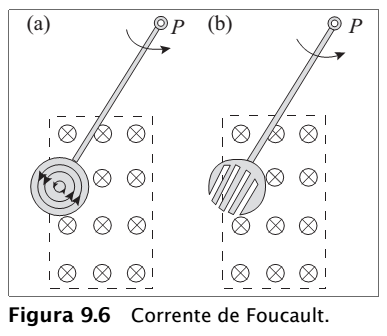 Adicione aqui o Texto
Curso de Física Básica – Eletromagnetismo – H. Moysés Nussenzveig
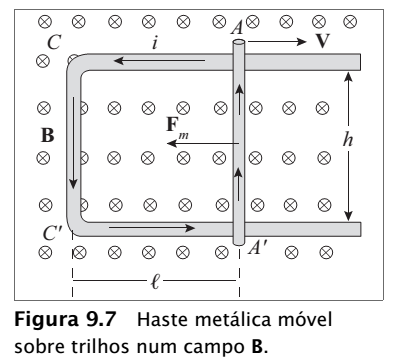 Adicione aqui o Texto
Curso de Física Básica – Eletromagnetismo – H. Moysés Nussenzveig
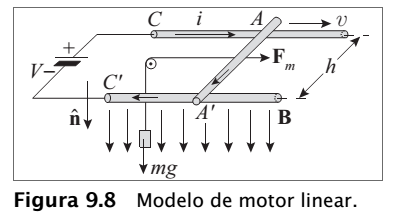 Adicione aqui o Texto
Curso de Física Básica – Eletromagnetismo – H. Moysés Nussenzveig
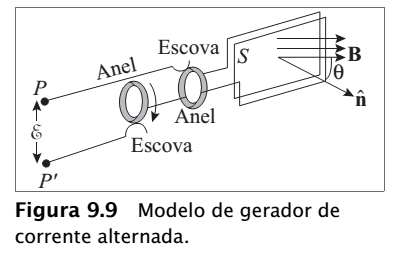 Adicione aqui o Texto
Curso de Física Básica – Eletromagnetismo – H. Moysés Nussenzveig
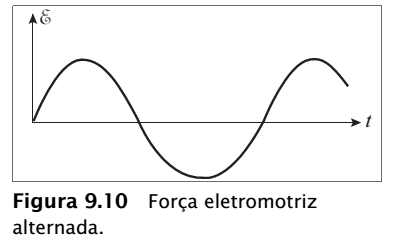 Adicione aqui o Texto
Curso de Física Básica – Eletromagnetismo – H. Moysés Nussenzveig
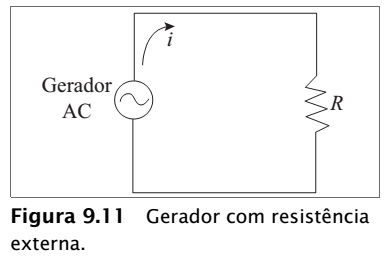 Adicione aqui o Texto
Curso de Física Básica – Eletromagnetismo – H. Moysés Nussenzveig
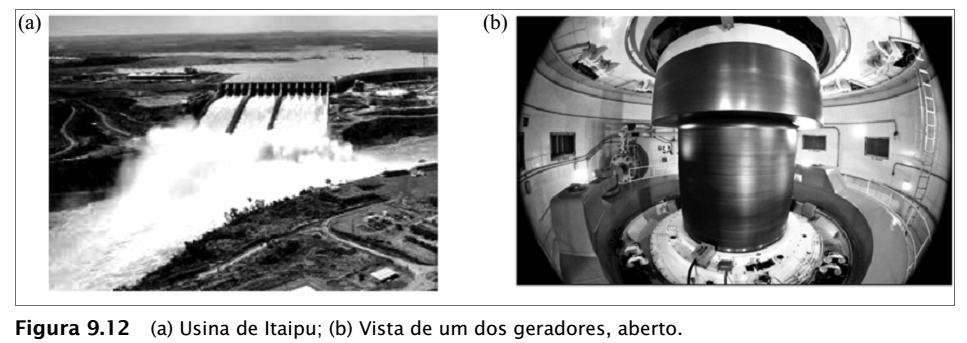 Adicione aqui o Texto
Curso de Física Básica – Eletromagnetismo – H. Moysés Nussenzveig
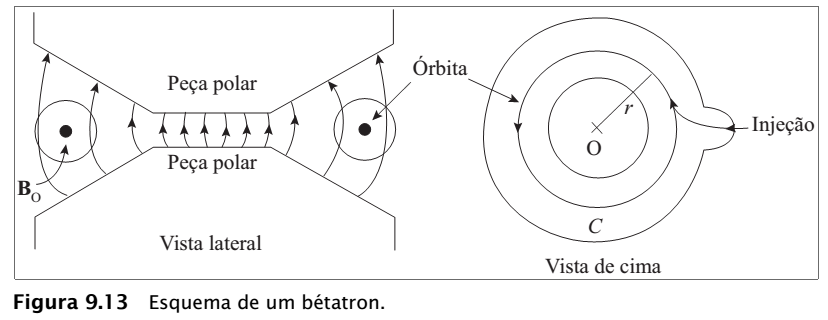 Adicione aqui o Texto
Curso de Física Básica – Eletromagnetismo – H. Moysés Nussenzveig
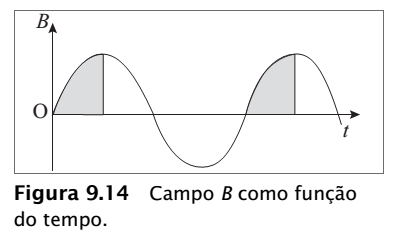 Adicione aqui o Texto
Curso de Física Básica – Eletromagnetismo – H. Moysés Nussenzveig
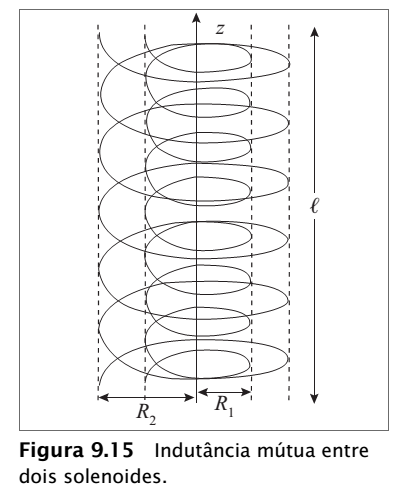 Adicione aqui o Texto
Curso de Física Básica – Eletromagnetismo – H. Moysés Nussenzveig
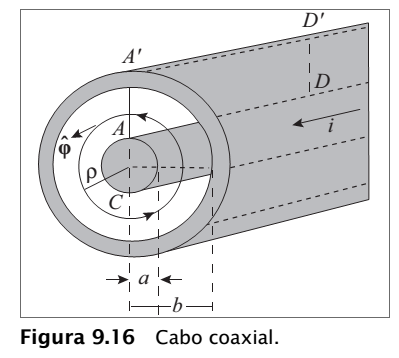 Adicione aqui o Texto
Curso de Física Básica – Eletromagnetismo – H. Moysés Nussenzveig
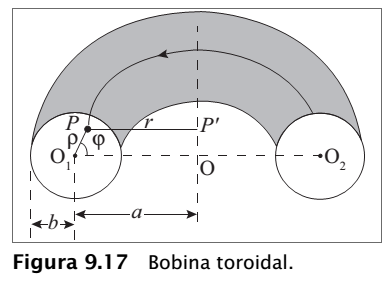 Adicione aqui o Texto
Curso de Física Básica – Eletromagnetismo – H. Moysés Nussenzveig
Curso de Física Básica
Eletromagnetismo - Vol. 3
2ª edição, revista e ampliada
Capítulo 10
Circuitos
Curso de Física Básica – Eletromagnetismo – H. Moysés Nussenzveig
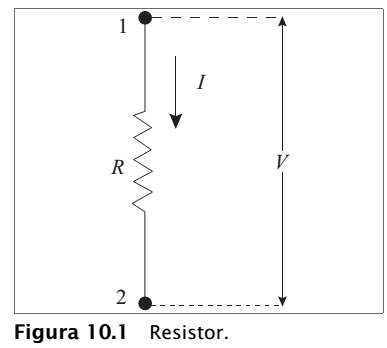 Adicione aqui o Texto
Curso de Física Básica – Eletromagnetismo – H. Moysés Nussenzveig
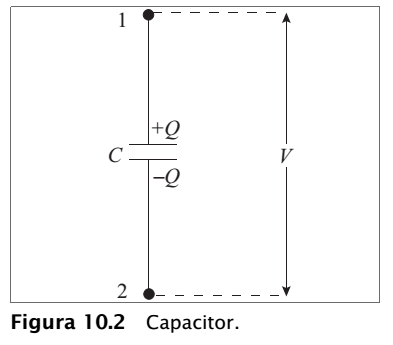 Adicione aqui o Texto
Curso de Física Básica – Eletromagnetismo – H. Moysés Nussenzveig
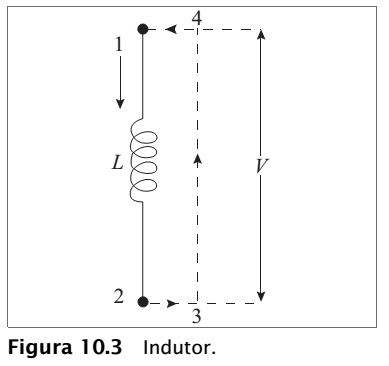 Adicione aqui o Texto
Curso de Física Básica – Eletromagnetismo – H. Moysés Nussenzveig
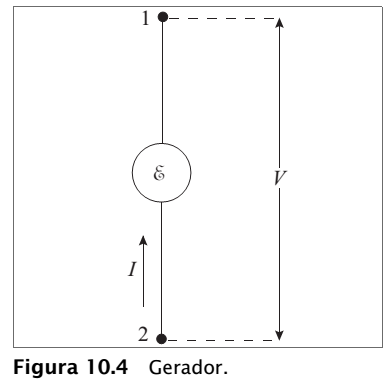 Adicione aqui o Texto
Curso de Física Básica – Eletromagnetismo – H. Moysés Nussenzveig
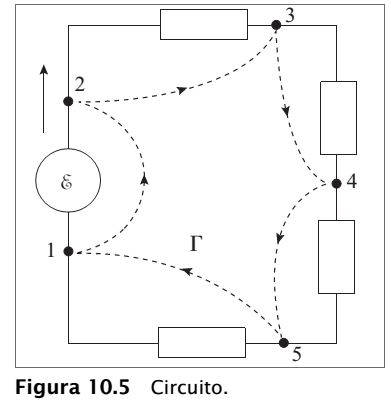 Adicione aqui o Texto
Curso de Física Básica – Eletromagnetismo – H. Moysés Nussenzveig
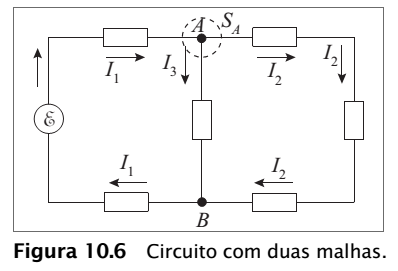 Adicione aqui o Texto
Curso de Física Básica – Eletromagnetismo – H. Moysés Nussenzveig
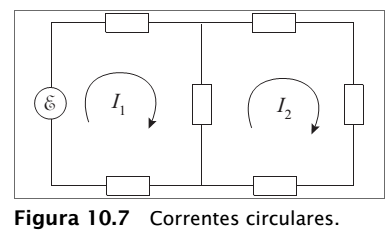 Adicione aqui o Texto
Curso de Física Básica – Eletromagnetismo – H. Moysés Nussenzveig
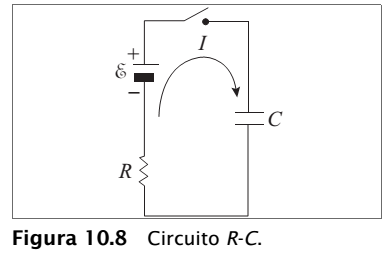 Adicione aqui o Texto
Curso de Física Básica – Eletromagnetismo – H. Moysés Nussenzveig
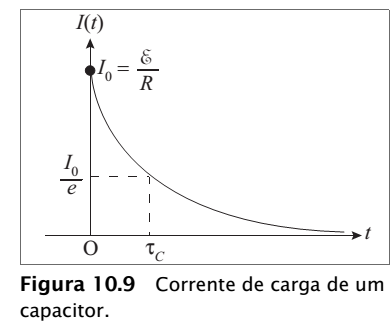 Adicione aqui o Texto
Curso de Física Básica – Eletromagnetismo – H. Moysés Nussenzveig
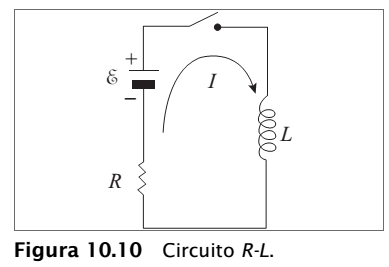 Adicione aqui o Texto
Curso de Física Básica – Eletromagnetismo – H. Moysés Nussenzveig
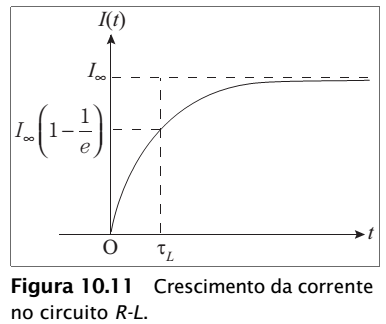 Adicione aqui o Texto
Curso de Física Básica – Eletromagnetismo – H. Moysés Nussenzveig
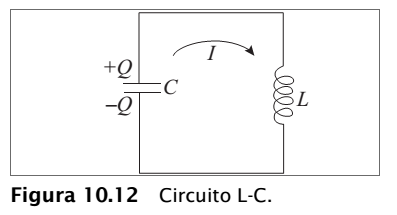 Adicione aqui o Texto
Curso de Física Básica – Eletromagnetismo – H. Moysés Nussenzveig
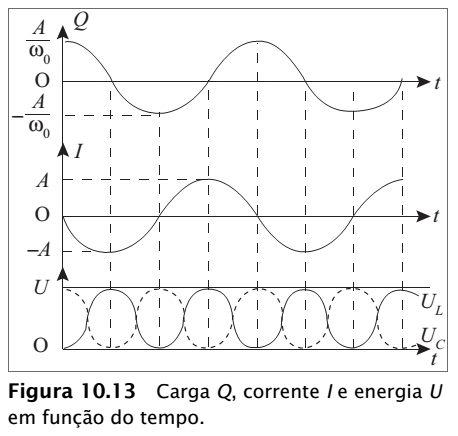 Adicione aqui o Texto
Curso de Física Básica – Eletromagnetismo – H. Moysés Nussenzveig
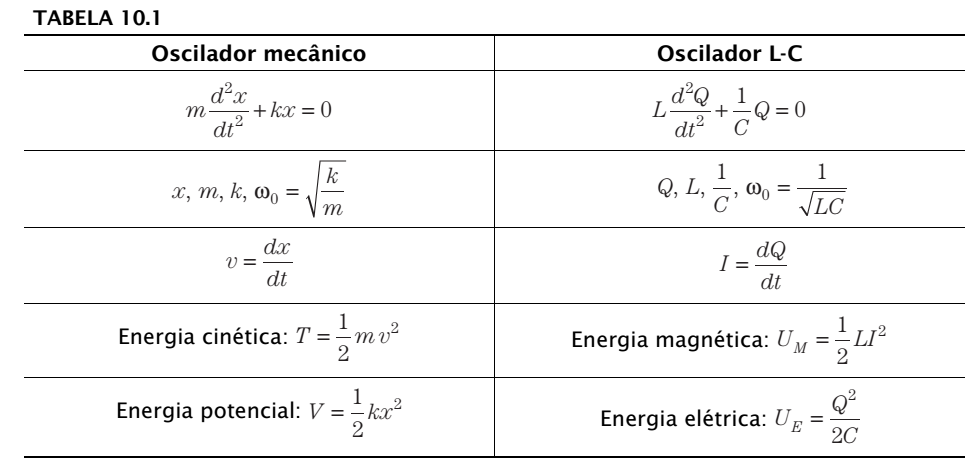 Adicione aqui o Texto
Curso de Física Básica – Eletromagnetismo – H. Moysés Nussenzveig
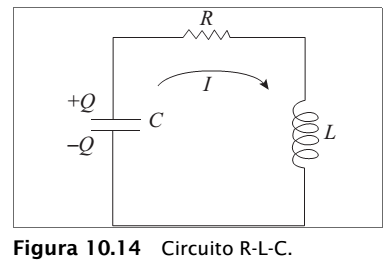 Adicione aqui o Texto
Curso de Física Básica – Eletromagnetismo – H. Moysés Nussenzveig
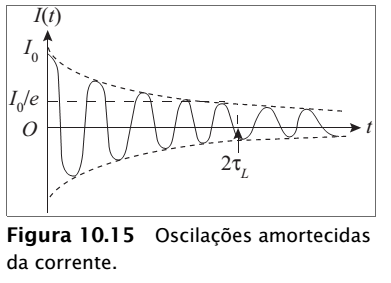 Adicione aqui o Texto
Curso de Física Básica – Eletromagnetismo – H. Moysés Nussenzveig
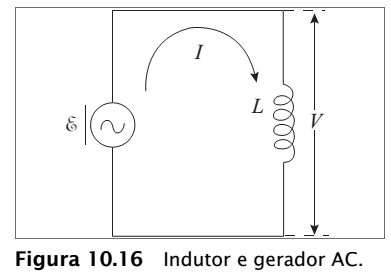 Adicione aqui o Texto
Curso de Física Básica – Eletromagnetismo – H. Moysés Nussenzveig
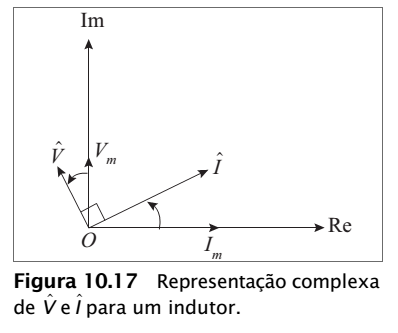 Adicione aqui o Texto
Curso de Física Básica – Eletromagnetismo – H. Moysés Nussenzveig
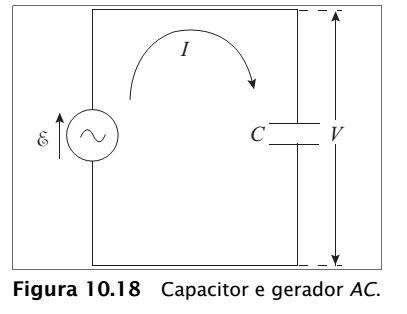 Adicione aqui o Texto
Curso de Física Básica – Eletromagnetismo – H. Moysés Nussenzveig
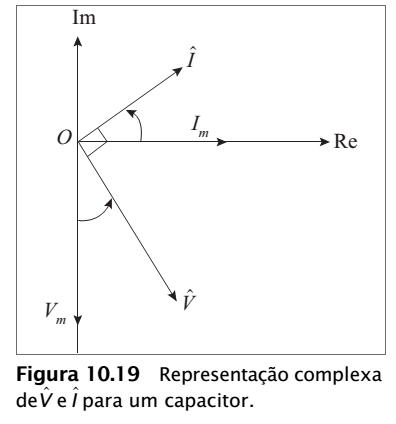 Adicione aqui o Texto
Curso de Física Básica – Eletromagnetismo – H. Moysés Nussenzveig
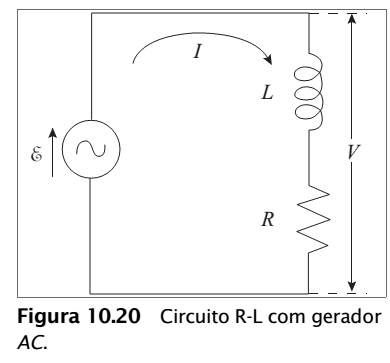 Adicione aqui o Texto
Curso de Física Básica – Eletromagnetismo – H. Moysés Nussenzveig
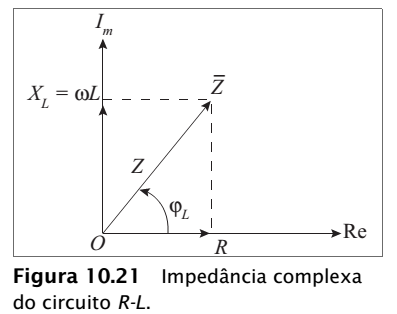 Adicione aqui o Texto
Curso de Física Básica – Eletromagnetismo – H. Moysés Nussenzveig
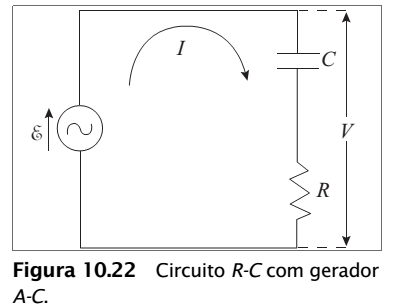 Adicione aqui o Texto
Curso de Física Básica – Eletromagnetismo – H. Moysés Nussenzveig
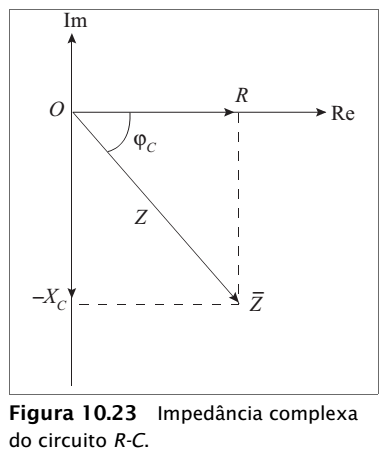 Adicione aqui o Texto
Curso de Física Básica – Eletromagnetismo – H. Moysés Nussenzveig
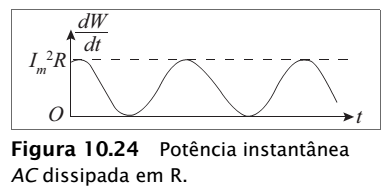 Adicione aqui o Texto
Curso de Física Básica – Eletromagnetismo – H. Moysés Nussenzveig
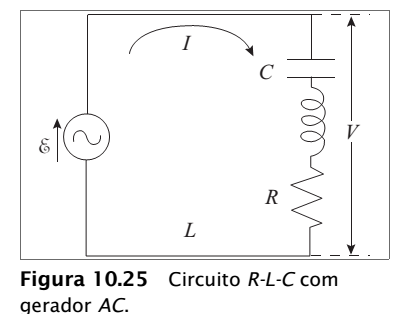 Adicione aqui o Texto
Curso de Física Básica – Eletromagnetismo – H. Moysés Nussenzveig
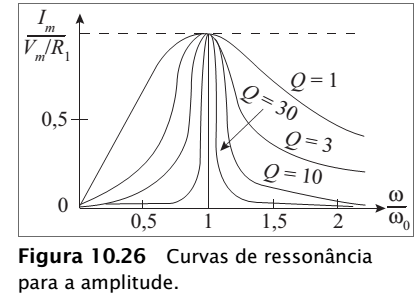 Adicione aqui o Texto
Curso de Física Básica – Eletromagnetismo – H. Moysés Nussenzveig
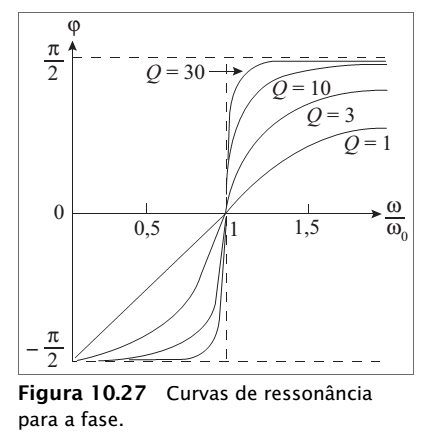 Adicione aqui o Texto
Curso de Física Básica – Eletromagnetismo – H. Moysés Nussenzveig
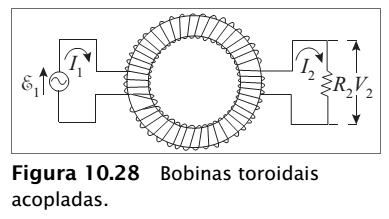 Adicione aqui o Texto
Curso de Física Básica – Eletromagnetismo – H. Moysés Nussenzveig
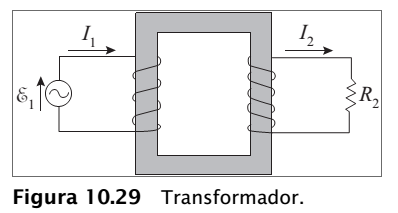 Adicione aqui o Texto
Curso de Física Básica – Eletromagnetismo – H. Moysés Nussenzveig
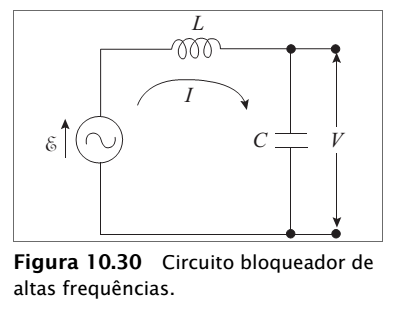 Adicione aqui o Texto
Curso de Física Básica – Eletromagnetismo – H. Moysés Nussenzveig
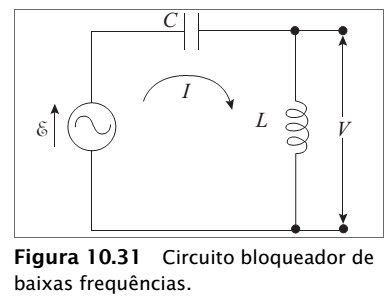 Adicione aqui o Texto
Curso de Física Básica – Eletromagnetismo – H. Moysés Nussenzveig
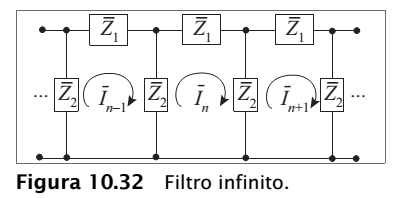 Adicione aqui o Texto
Curso de Física Básica – Eletromagnetismo – H. Moysés Nussenzveig
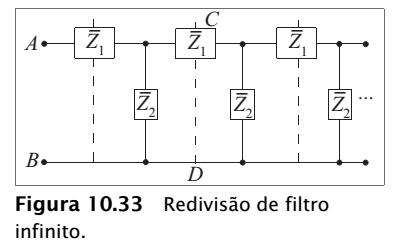 Adicione aqui o Texto
Curso de Física Básica – Eletromagnetismo – H. Moysés Nussenzveig
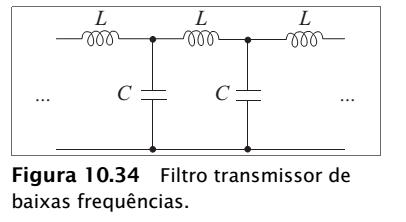 Adicione aqui o Texto
Curso de Física Básica – Eletromagnetismo – H. Moysés Nussenzveig
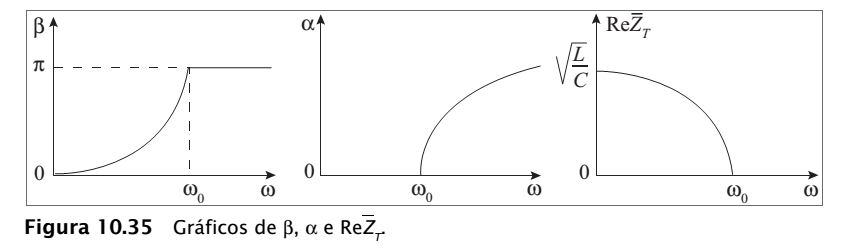 Adicione aqui o Texto
Curso de Física Básica – Eletromagnetismo – H. Moysés Nussenzveig
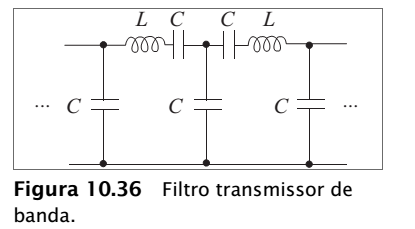 Adicione aqui o Texto
Curso de Física Básica – Eletromagnetismo – H. Moysés Nussenzveig
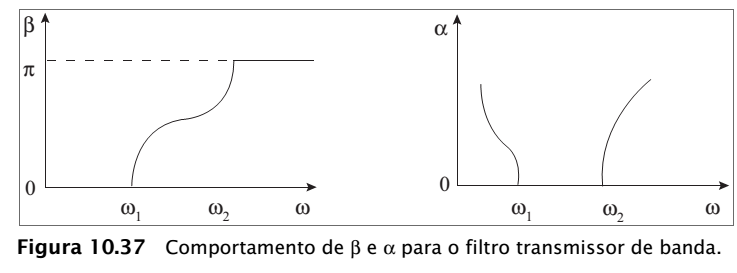 Adicione aqui o Texto
Curso de Física Básica – Eletromagnetismo – H. Moysés Nussenzveig
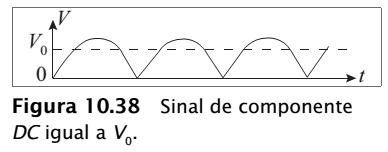 Adicione aqui o Texto
Curso de Física Básica – Eletromagnetismo – H. Moysés Nussenzveig
Curso de Física Básica
Eletromagnetismo - Vol. 3
2ª edição, revista e ampliada
Capítulo 11
Materiais magnéticos
Curso de Física Básica – Eletromagnetismo – H. Moysés Nussenzveig
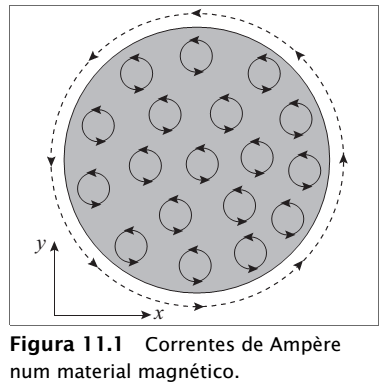 Adicione aqui o Texto
Curso de Física Básica – Eletromagnetismo – H. Moysés Nussenzveig
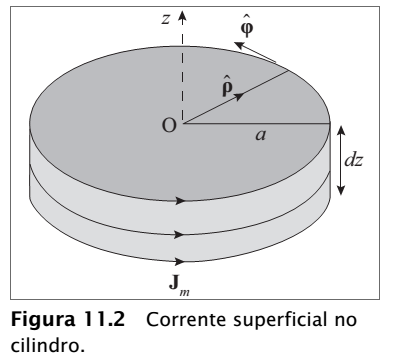 Adicione aqui o Texto
Curso de Física Básica – Eletromagnetismo – H. Moysés Nussenzveig
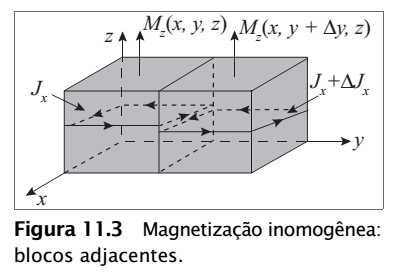 Adicione aqui o Texto
Curso de Física Básica – Eletromagnetismo – H. Moysés Nussenzveig
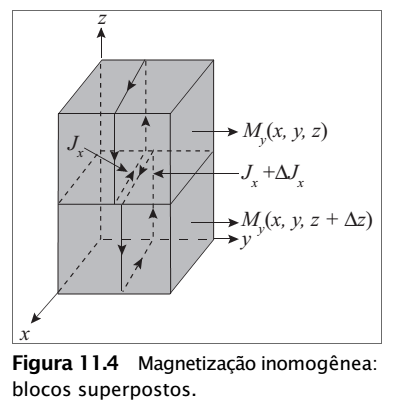 Adicione aqui o Texto
Curso de Física Básica – Eletromagnetismo – H. Moysés Nussenzveig
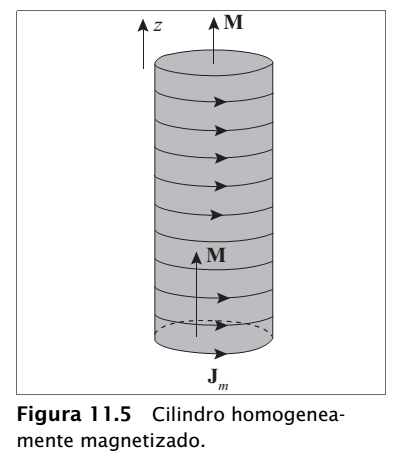 Adicione aqui o Texto
Curso de Física Básica – Eletromagnetismo – H. Moysés Nussenzveig
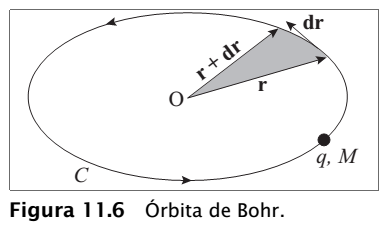 Adicione aqui o Texto
Curso de Física Básica – Eletromagnetismo – H. Moysés Nussenzveig
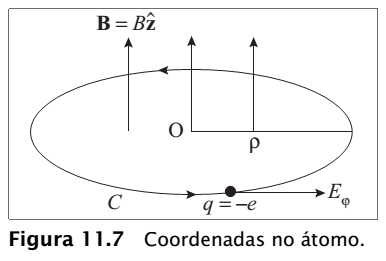 Adicione aqui o Texto
Curso de Física Básica – Eletromagnetismo – H. Moysés Nussenzveig
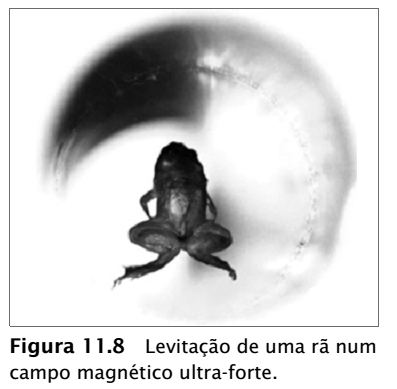 Adicione aqui o Texto
Curso de Física Básica – Eletromagnetismo – H. Moysés Nussenzveig
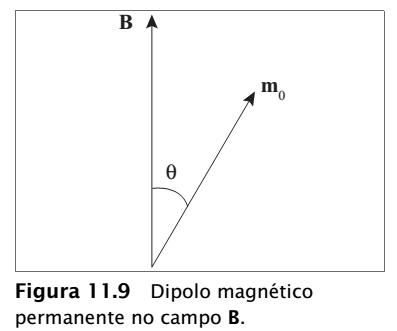 Adicione aqui o Texto
Curso de Física Básica – Eletromagnetismo – H. Moysés Nussenzveig
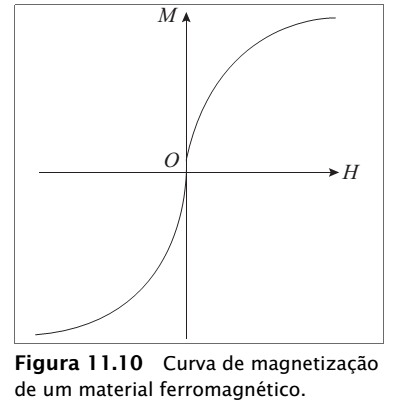 Adicione aqui o Texto
Curso de Física Básica – Eletromagnetismo – H. Moysés Nussenzveig
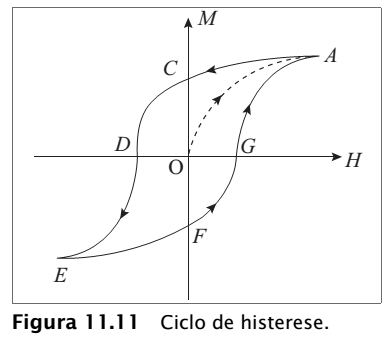 Adicione aqui o Texto
Curso de Física Básica – Eletromagnetismo – H. Moysés Nussenzveig
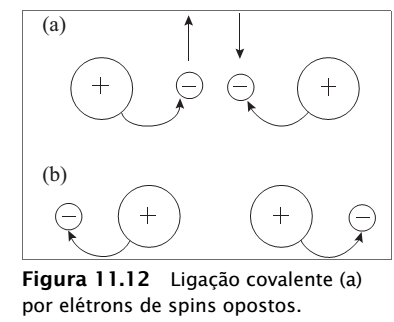 Adicione aqui o Texto
Curso de Física Básica – Eletromagnetismo – H. Moysés Nussenzveig
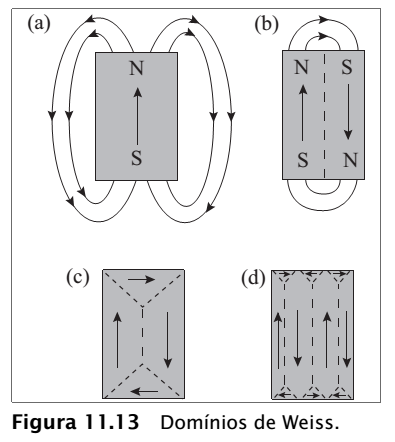 Adicione aqui o Texto
Curso de Física Básica – Eletromagnetismo – H. Moysés Nussenzveig
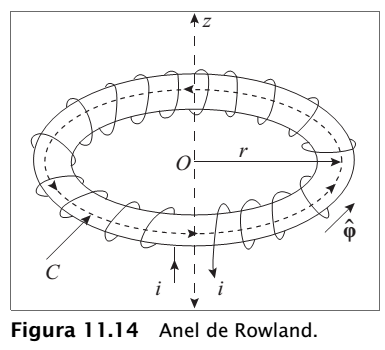 Adicione aqui o Texto
Curso de Física Básica – Eletromagnetismo – H. Moysés Nussenzveig
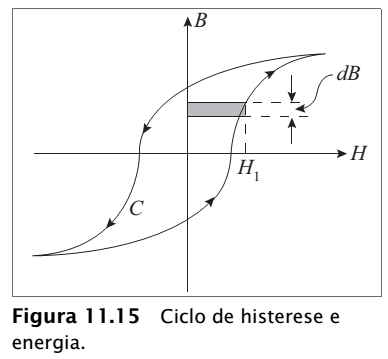 Adicione aqui o Texto
Curso de Física Básica – Eletromagnetismo – H. Moysés Nussenzveig
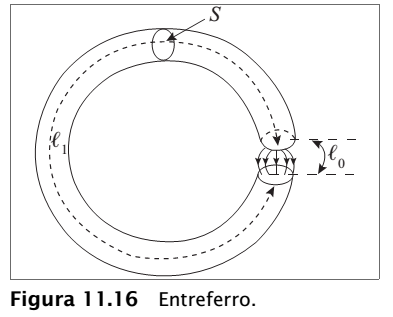 Adicione aqui o Texto
Curso de Física Básica – Eletromagnetismo – H. Moysés Nussenzveig
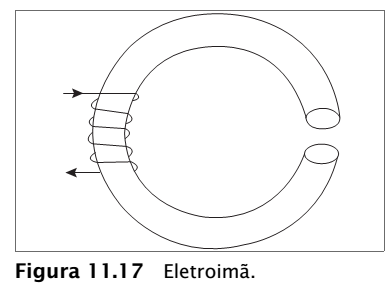 Adicione aqui o Texto
Curso de Física Básica – Eletromagnetismo – H. Moysés Nussenzveig
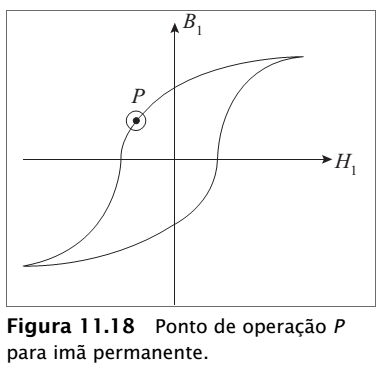 Adicione aqui o Texto
Curso de Física Básica – Eletromagnetismo – H. Moysés Nussenzveig
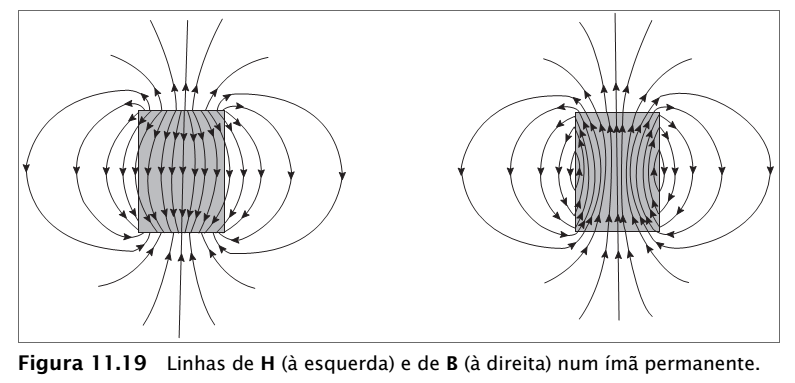 Adicione aqui o Texto
Curso de Física Básica – Eletromagnetismo – H. Moysés Nussenzveig
Curso de Física Básica
Eletromagnetismo - Vol. 3
2ª edição, revista e ampliada
Capítulo 12
As equações de Maxwell
Curso de Física Básica – Eletromagnetismo – H. Moysés Nussenzveig
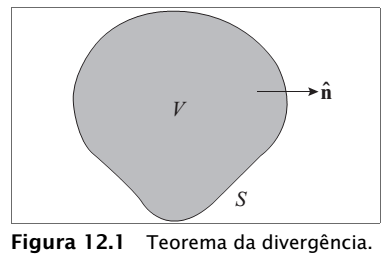 Adicione aqui o Texto
Curso de Física Básica – Eletromagnetismo – H. Moysés Nussenzveig
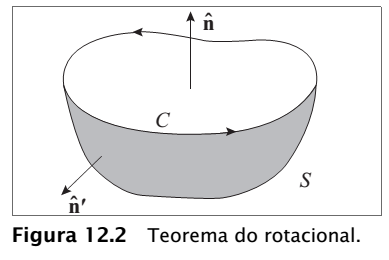 Adicione aqui o Texto
Curso de Física Básica – Eletromagnetismo – H. Moysés Nussenzveig
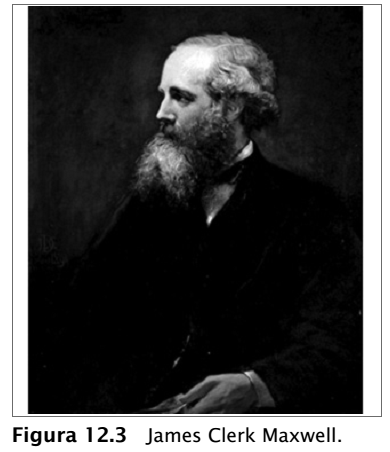 Adicione aqui o Texto
Curso de Física Básica – Eletromagnetismo – H. Moysés Nussenzveig
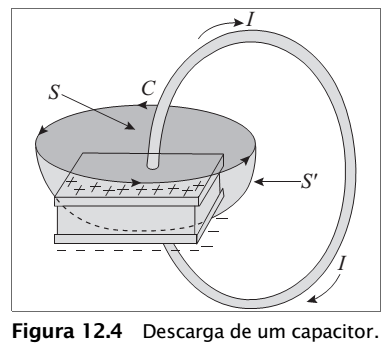 Adicione aqui o Texto
Curso de Física Básica – Eletromagnetismo – H. Moysés Nussenzveig
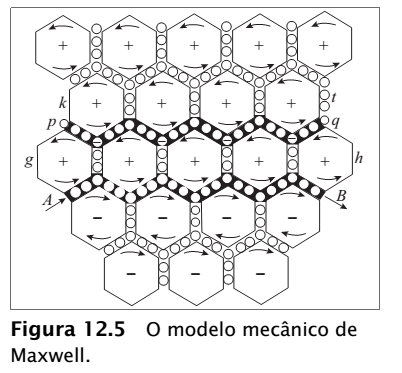 Adicione aqui o Texto
Curso de Física Básica – Eletromagnetismo – H. Moysés Nussenzveig
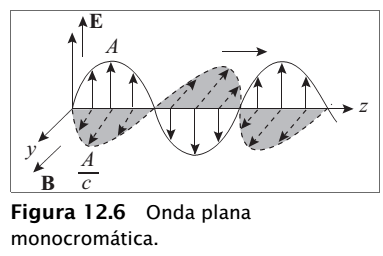 Adicione aqui o Texto
Curso de Física Básica – Eletromagnetismo – H. Moysés Nussenzveig
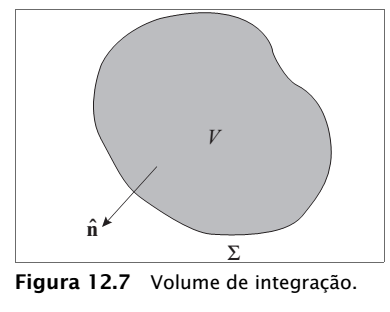 Adicione aqui o Texto
Curso de Física Básica – Eletromagnetismo – H. Moysés Nussenzveig
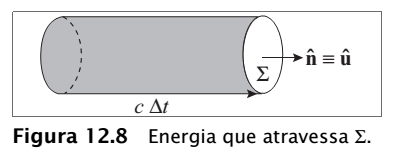 Adicione aqui o Texto
Curso de Física Básica – Eletromagnetismo – H. Moysés Nussenzveig
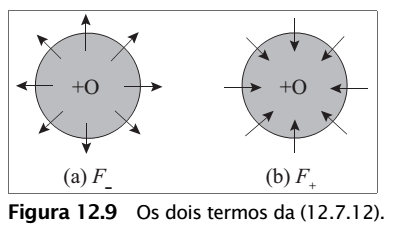 Adicione aqui o Texto
Curso de Física Básica – Eletromagnetismo – H. Moysés Nussenzveig
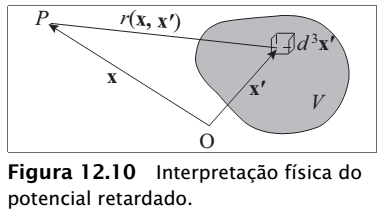 Adicione aqui o Texto
Curso de Física Básica – Eletromagnetismo – H. Moysés Nussenzveig
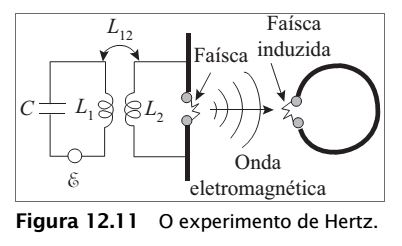 Adicione aqui o Texto
Curso de Física Básica – Eletromagnetismo – H. Moysés Nussenzveig
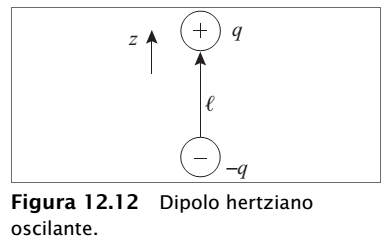 Adicione aqui o Texto
Curso de Física Básica – Eletromagnetismo – H. Moysés Nussenzveig
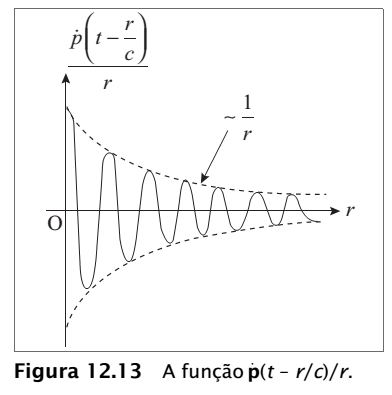 Adicione aqui o Texto
Curso de Física Básica – Eletromagnetismo – H. Moysés Nussenzveig
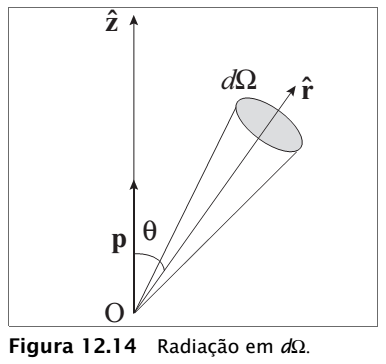 Adicione aqui o Texto
Curso de Física Básica – Eletromagnetismo – H. Moysés Nussenzveig
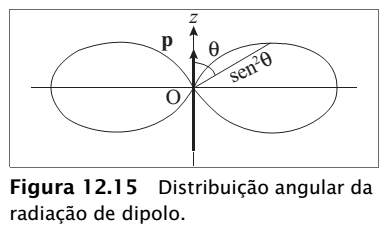 Adicione aqui o Texto
Curso de Física Básica – Eletromagnetismo – H. Moysés Nussenzveig
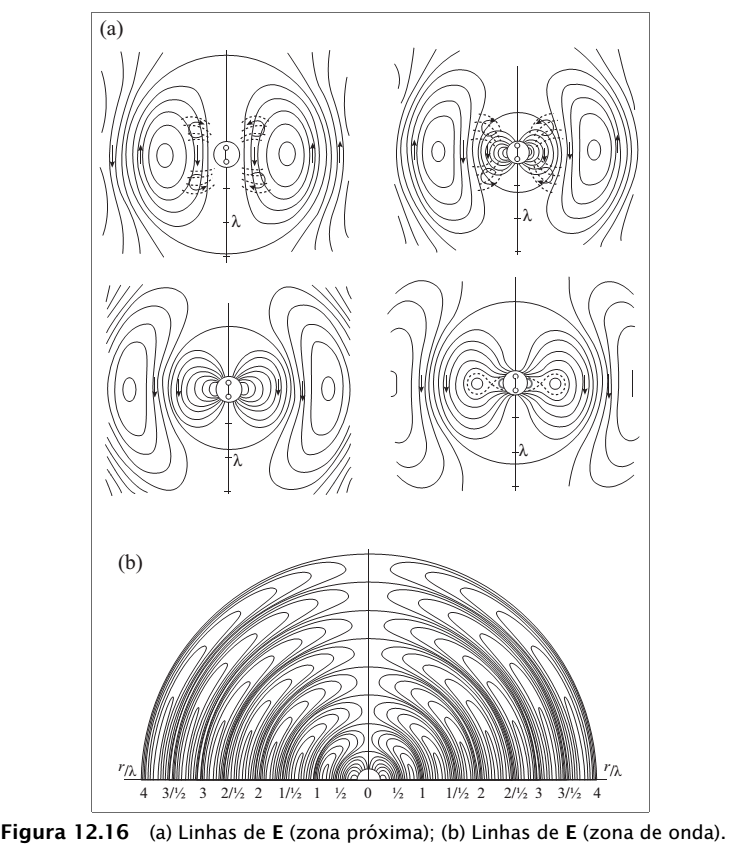 Adicione aqui o Texto
Curso de Física Básica – Eletromagnetismo – H. Moysés Nussenzveig
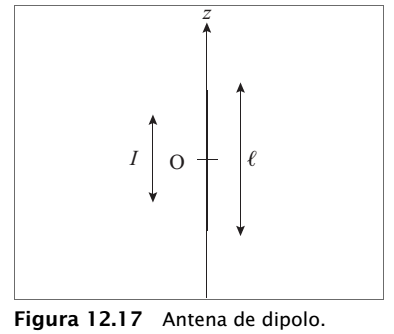 Adicione aqui o Texto
Curso de Física Básica – Eletromagnetismo – H. Moysés Nussenzveig